Dancing samba with dolphins:Tracking a Brazilian threat actor moving to Europe
September 2020
Dancing samba with dolphins
Agenda
Samba Dolphins are coming…
Rooty Dolphin
Mekotio
Tactics, Techniques and Procedures (TTPs)
Chilean Campaign
Spanish Campaign
Italian Campaign
Links between campaigns
Conclusion
2
Dancing samba with dolphins
Samba Dolphins are coming…
Typically Brazilian actors target South American countries
Brazilian Malware != Russian Malware
Window Monitoring vs Man in the Browser / API Hooking
Delphi as chosen malware programming language
Since some months ago Dolphin campaigns in Europe
Grandoreiro in Portugal, Germany, Spain…
Mekotio in Portugal, Spain, Italy…
They are coming!!
3
Dancing samba with dolphins
Rooty Dolphin
Likely Brazilian origin
Targets banks in Europe and South America using Mekotio
Brazil, Chile, Spain, Italy…
root@malicious_domain_performing_spoofing = Rooty 
Mekotio is written in Delphi = Dolphin
Tracking of campaigns thanks to:
Email
Control panel (Dropper)
Mekotio samples
4
Dancing samba with dolphins
Mekotio
Banking trojan with Brazilian origin.

Campaigns against Latin American banks, especially in Chile.

The protocol used similar to a Delphi Remote Access project.
https://github.com/Maickonn/Delphi_Remote_Access_PC
5
Dancing samba with dolphins
Mekotio
Encrypted strings
Hardcoded configuration
Use of Google Docs to update the C2
Clipboard BTC hijacking
Custom protocol using port 8350 (usually)
Requires an operator to perform banking fraud
6
Dancing samba with dolphins
Mekotio
bankLocalHost.com
Tab Title: bank LocalHost
Operator
Mekotio
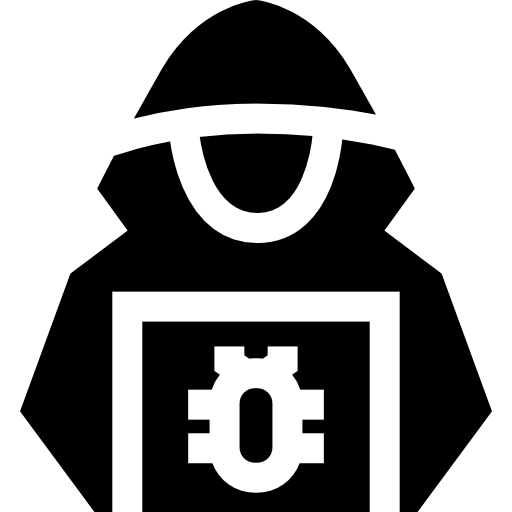 Custom protocol
Enumeration
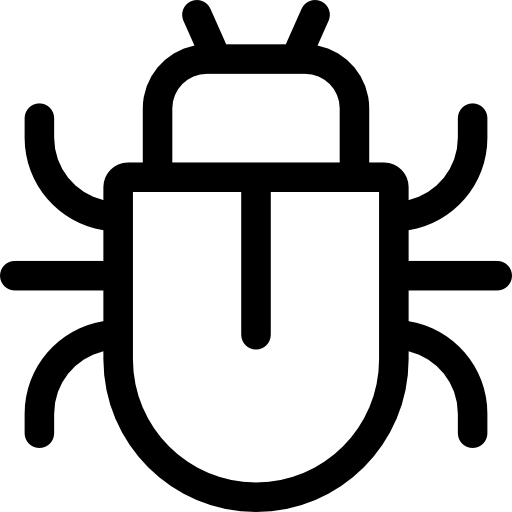 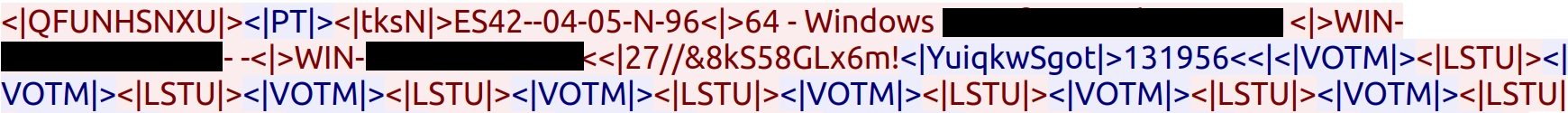 7
Dancing samba with dolphins
Rooty Dolphin TTPs
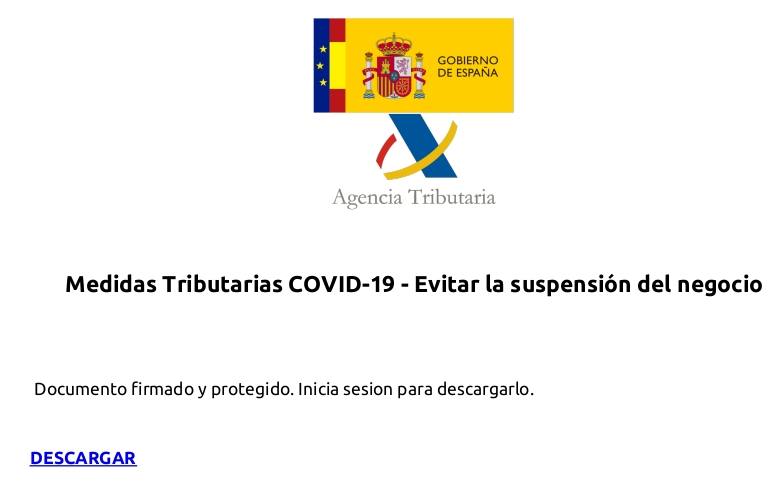 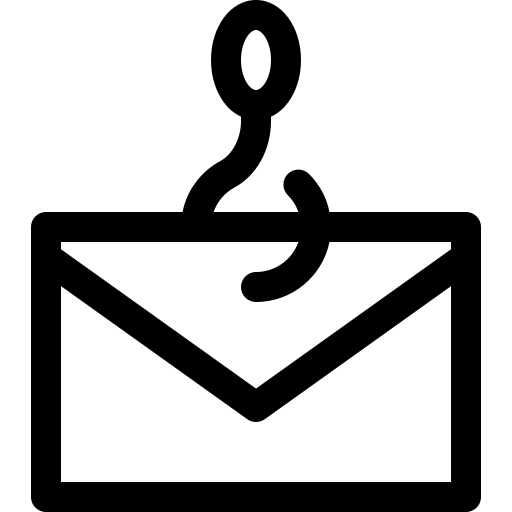 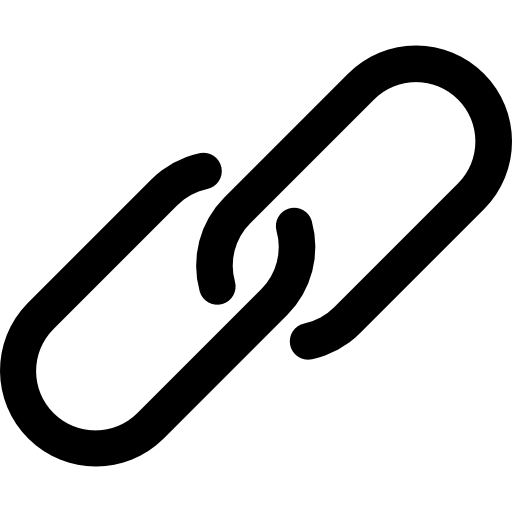 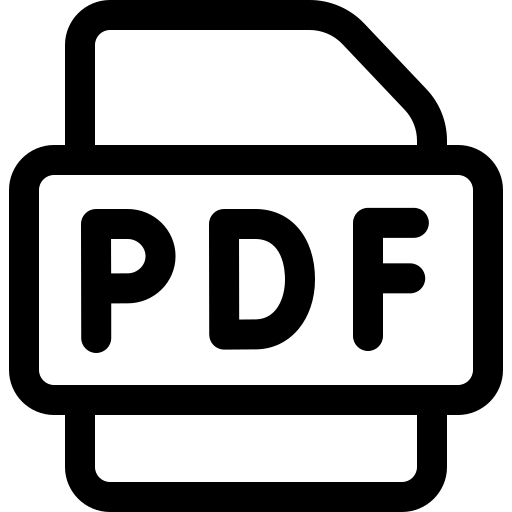 8
Dancing samba with dolphins
Rooty Dolphin TTPs
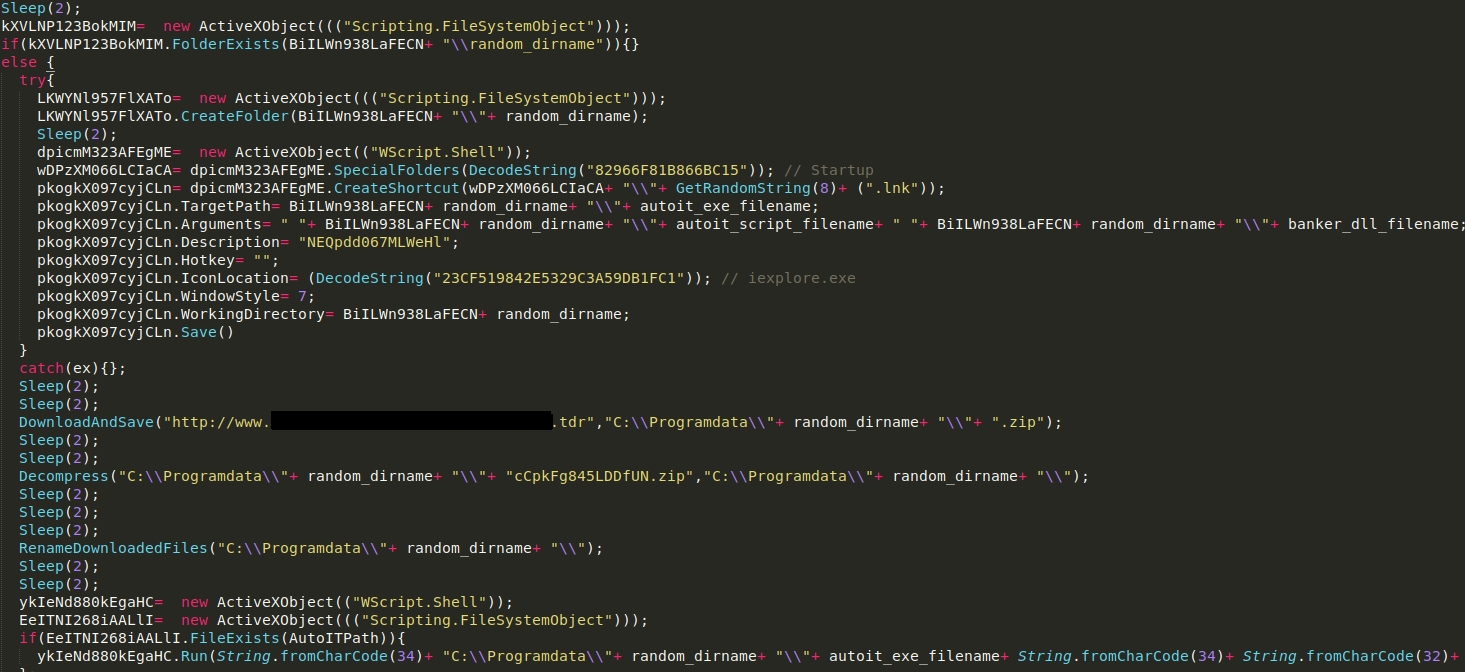 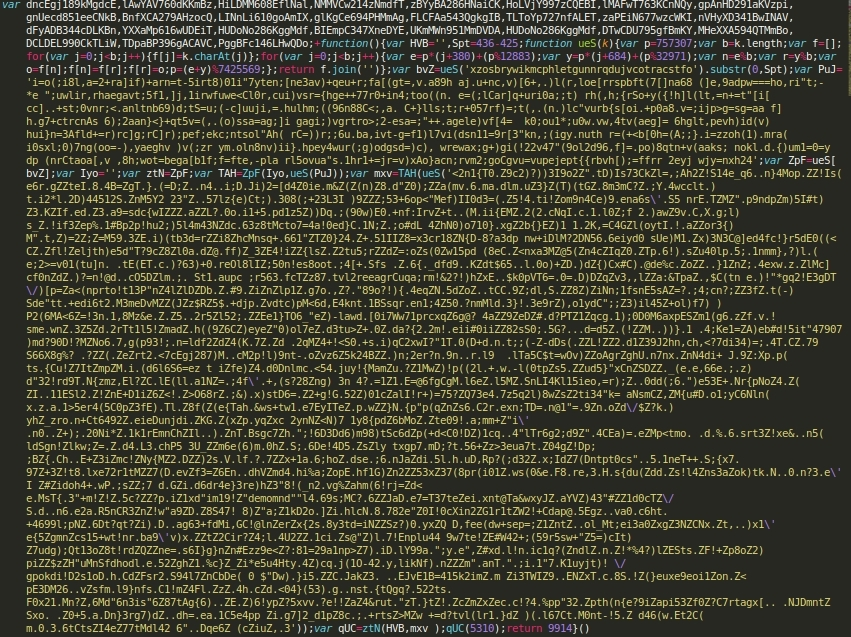 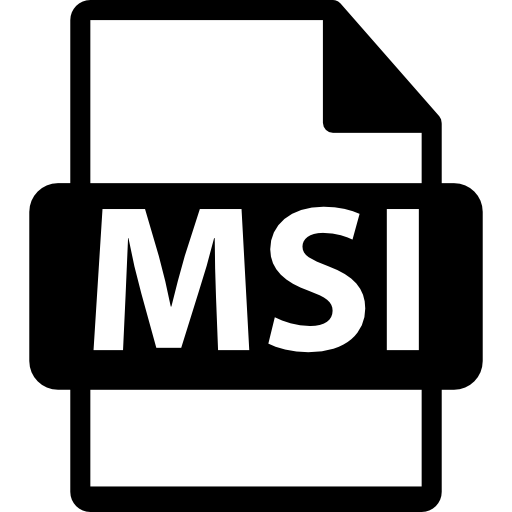 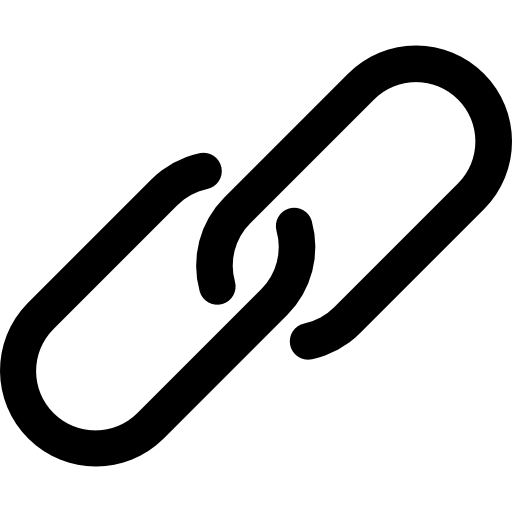 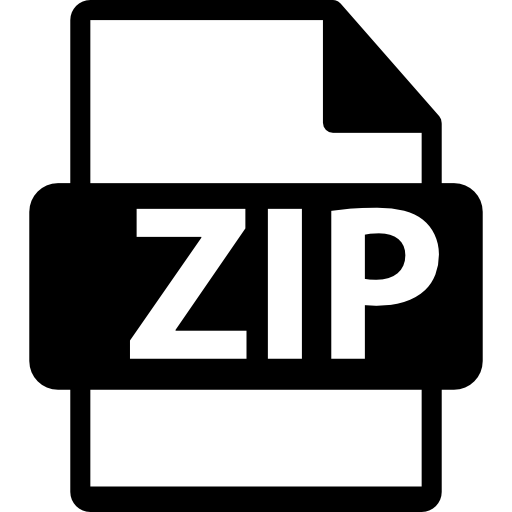 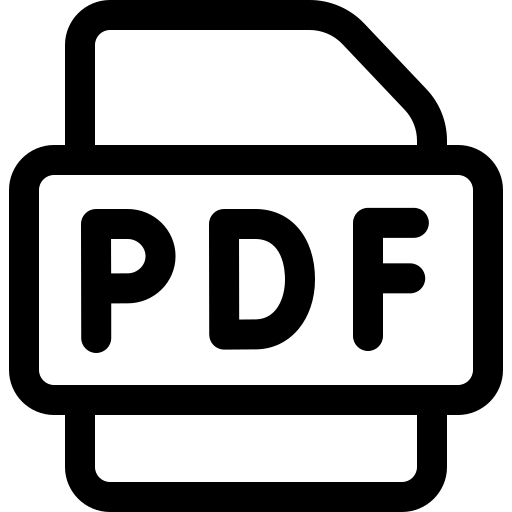 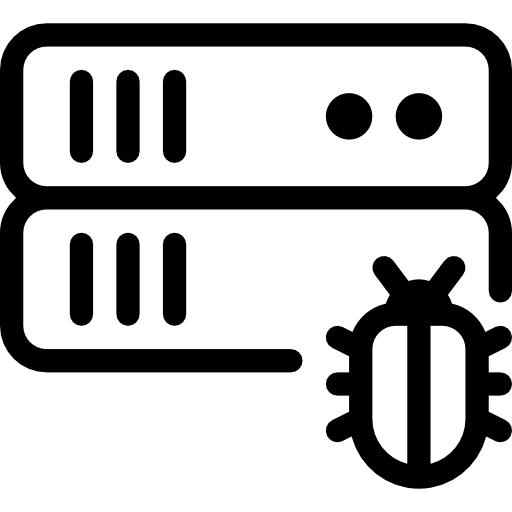 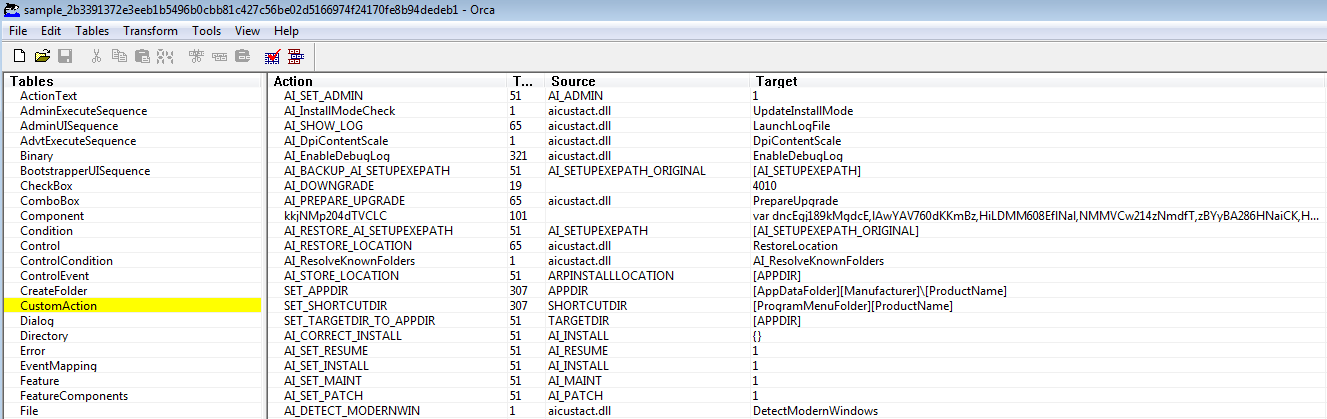 9
Dancing samba with dolphins
Rooty Dolphin TTPs
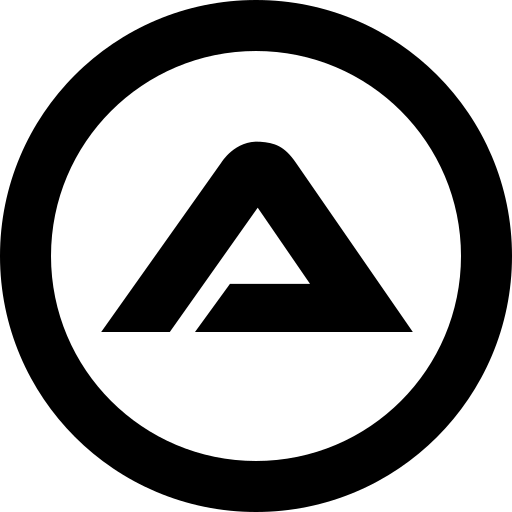 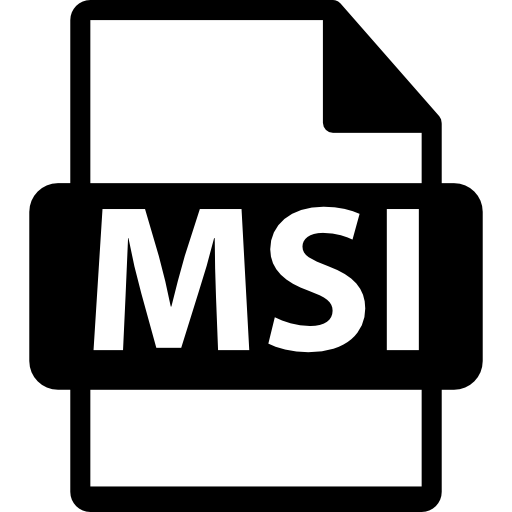 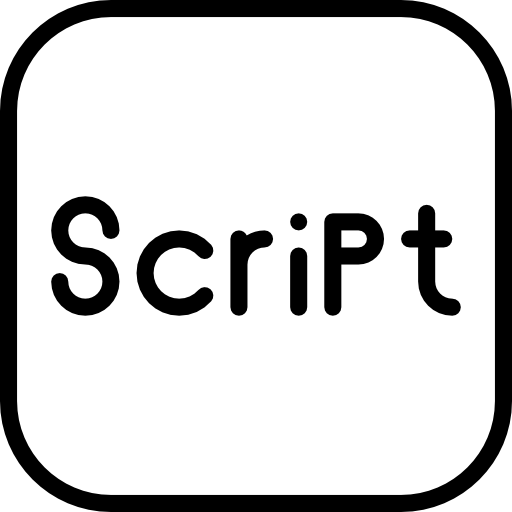 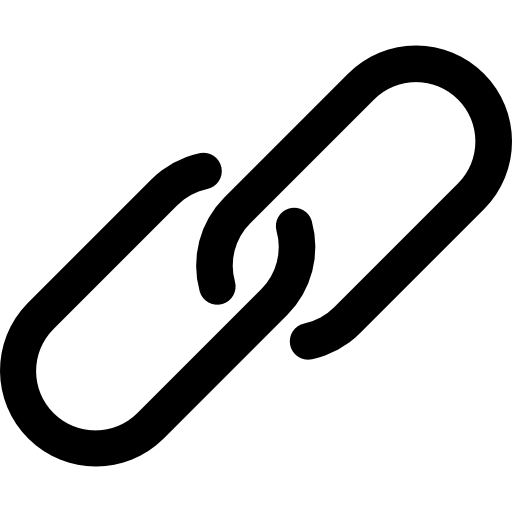 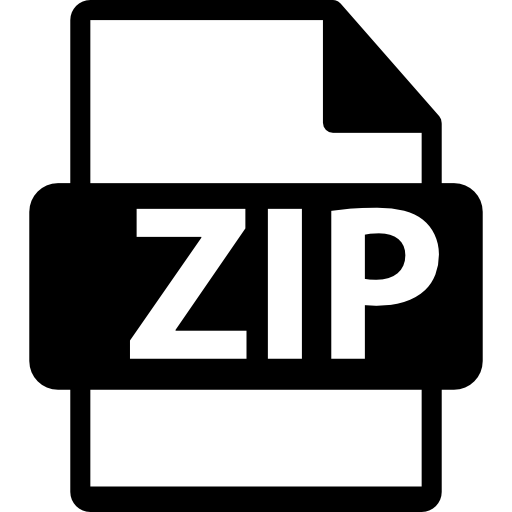 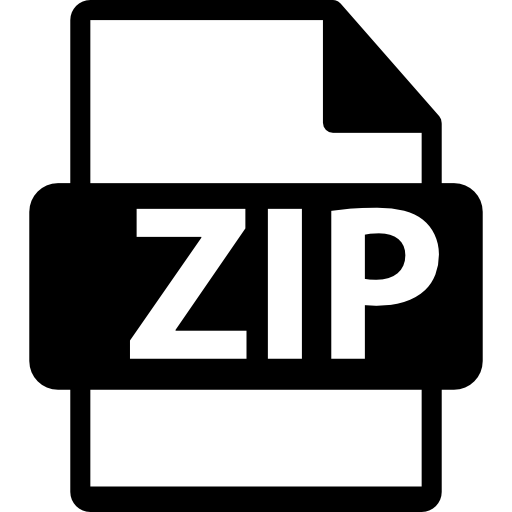 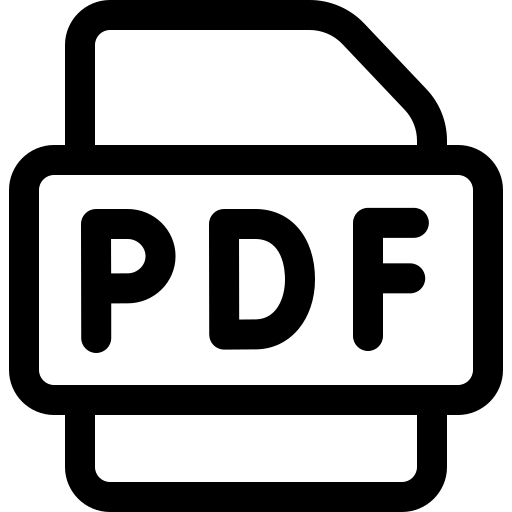 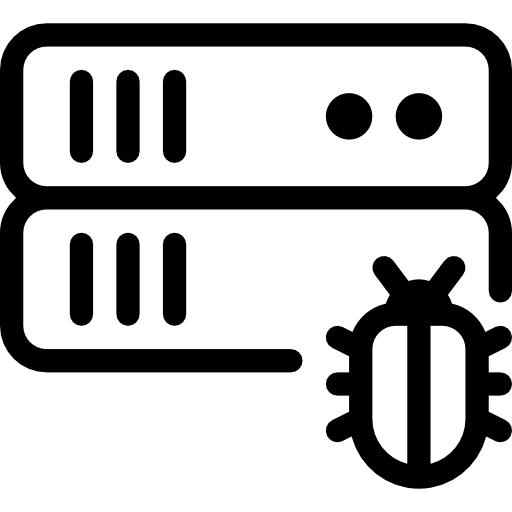 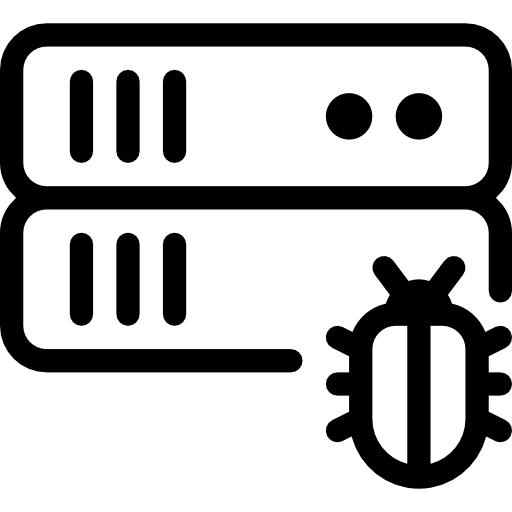 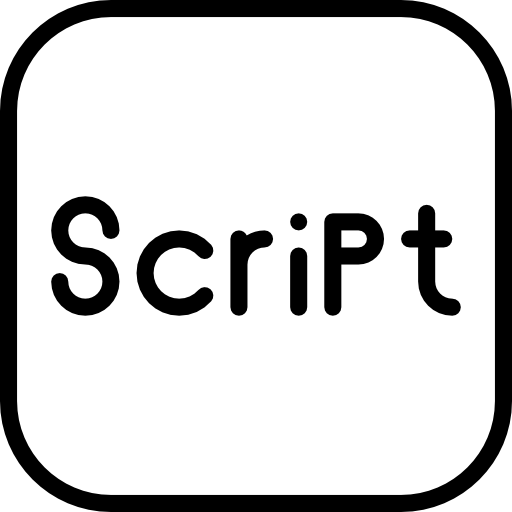 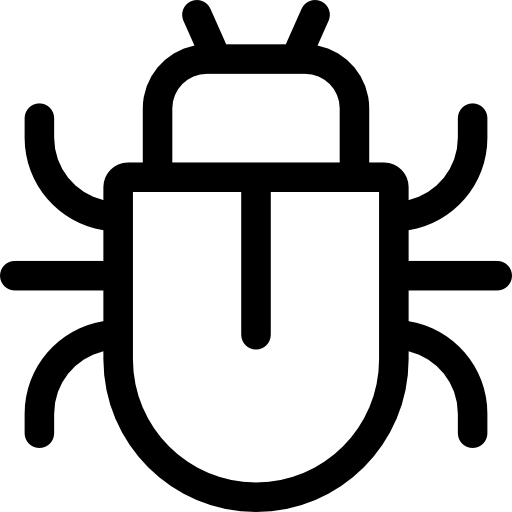 10
Dancing samba with dolphins
Rooty Dolphin TTPs – AutoIt DLL Side-loading
Mekotio loaded into AutoIt memory
Load DLL in memory
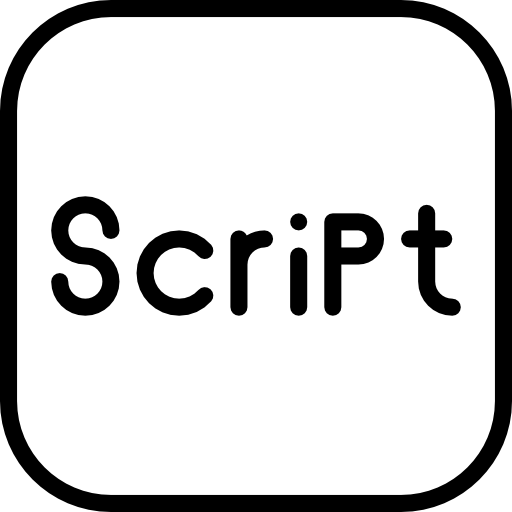 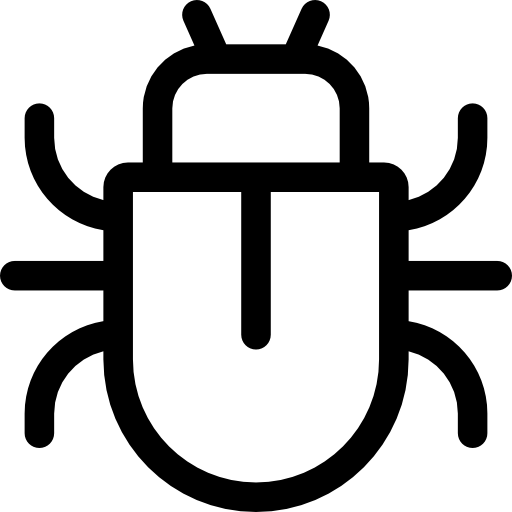 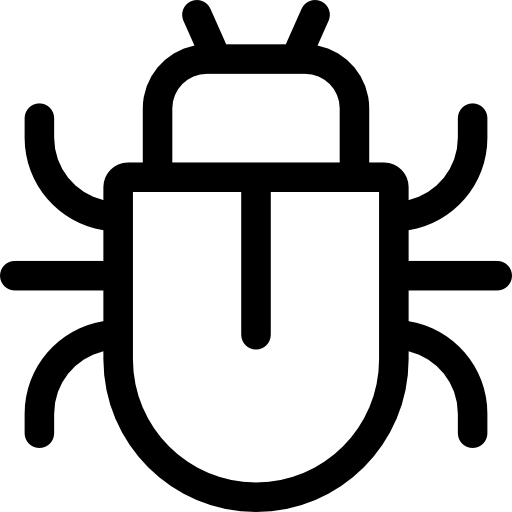 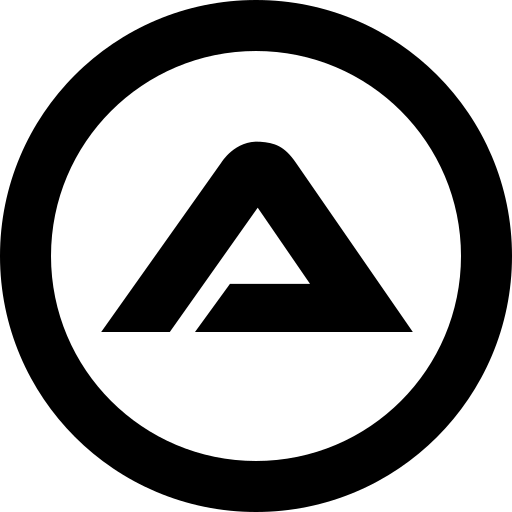 AutoIt
Interpret
Mekotio DLL
AutoIt.exe
Command in .lnk file in Autorun folder
C:\Programdata\[random_dir]\[AutoIT].exe C:\\Programdata\\[random_dir]\[AutoItScript] C:\\Programdata\\[random_dir]\[Mekotio_DLL]
[AutoIT].exe [AutoItScript] [Mekotio_DLL]
11
Dancing samba with dolphins
Rooty Dolphin New TTPs
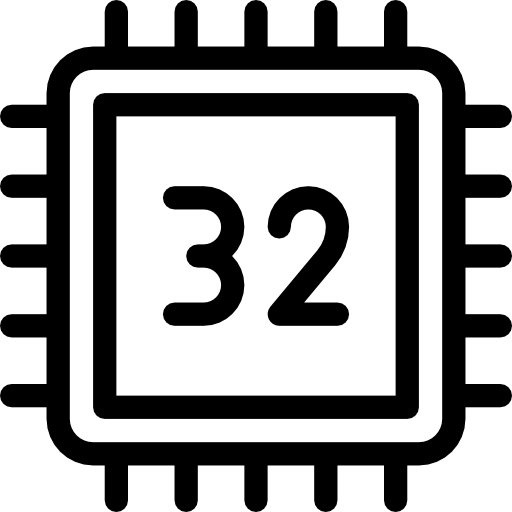 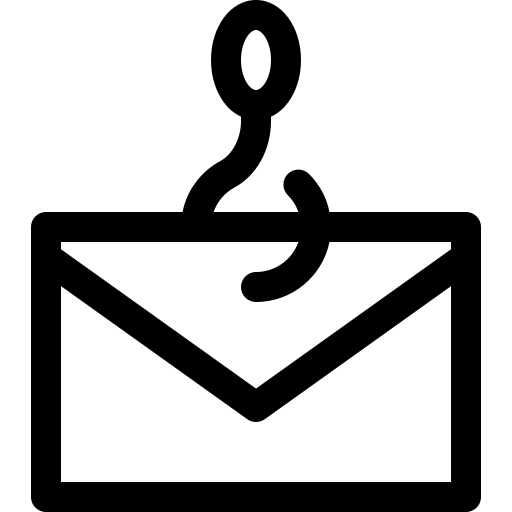 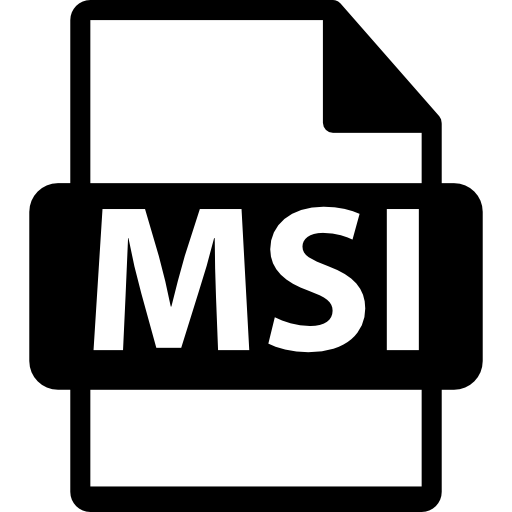 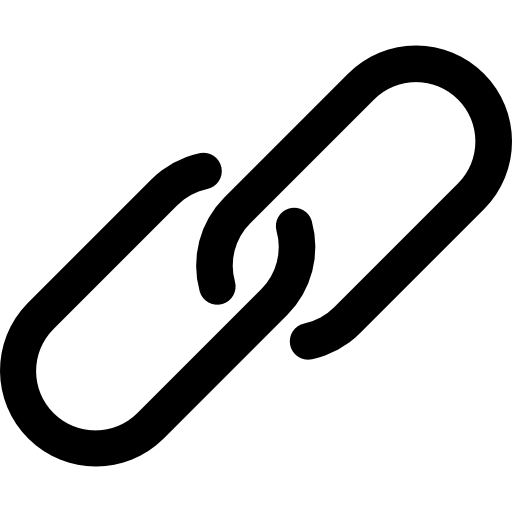 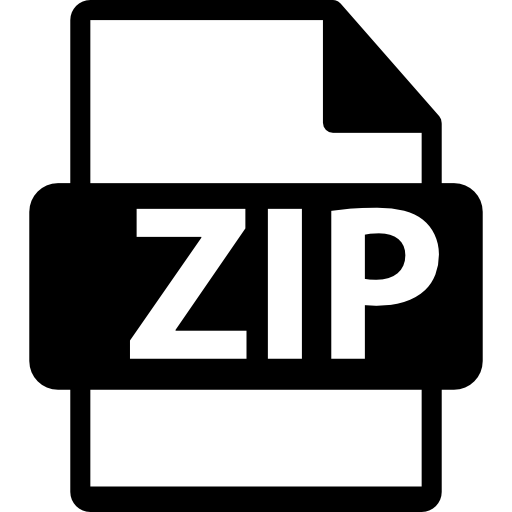 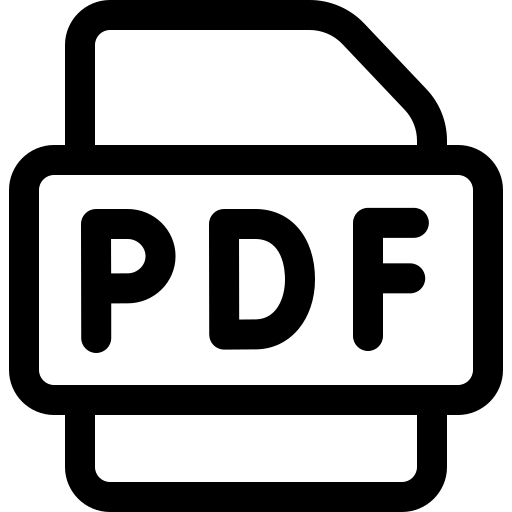 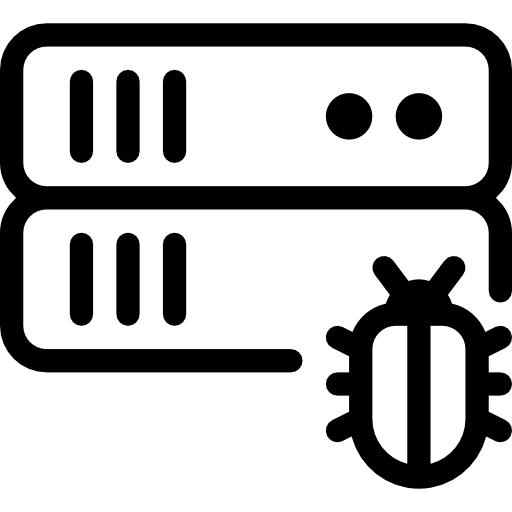 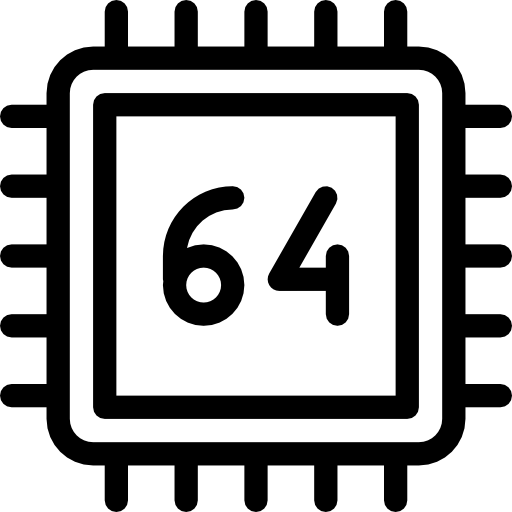 12
Dancing samba with dolphins
Rooty Dolphin New TTPs
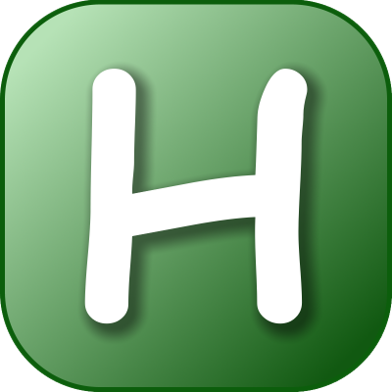 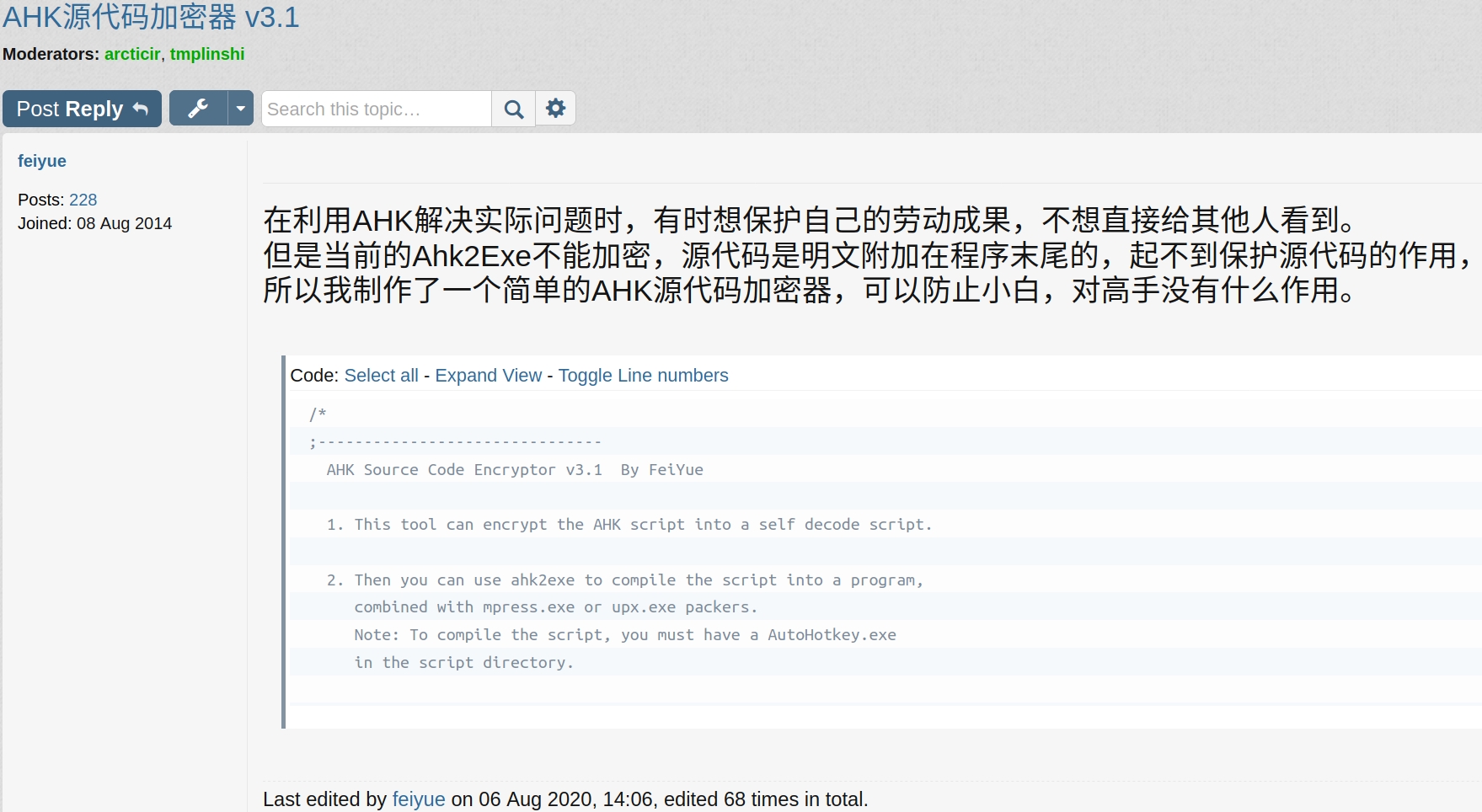 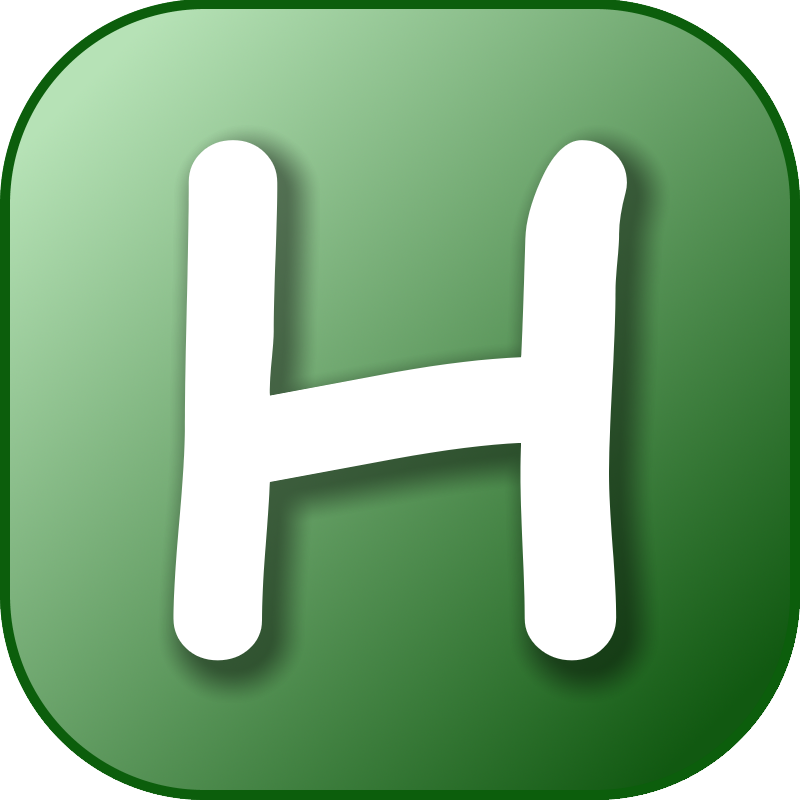 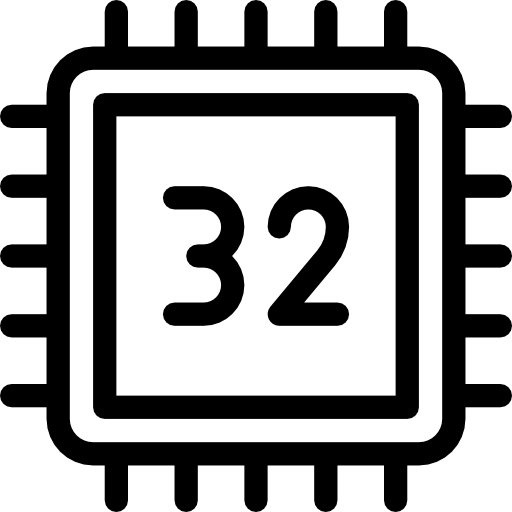 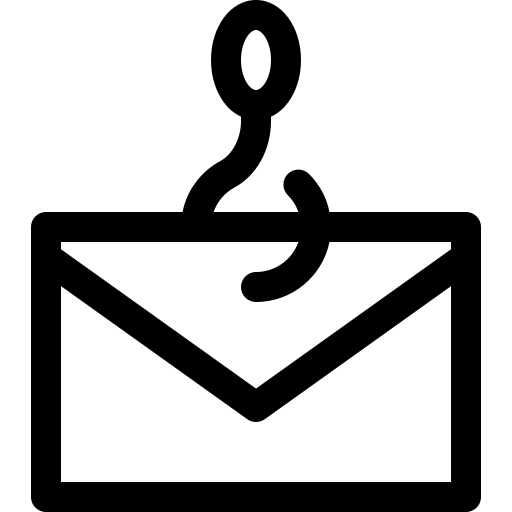 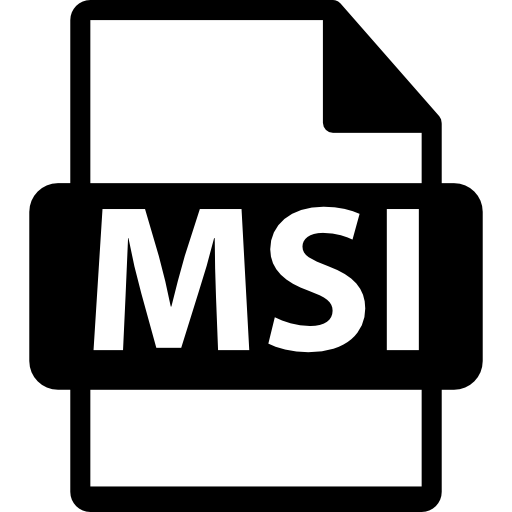 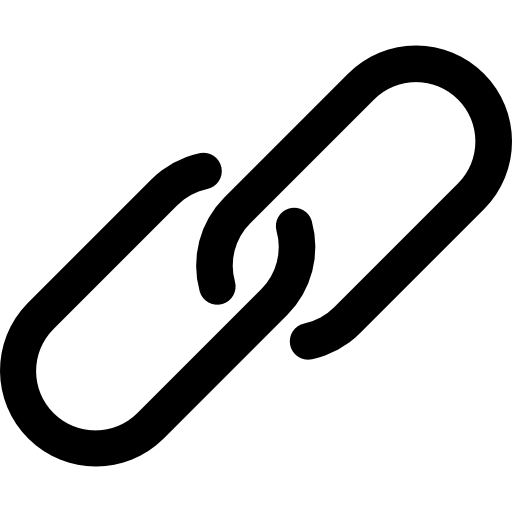 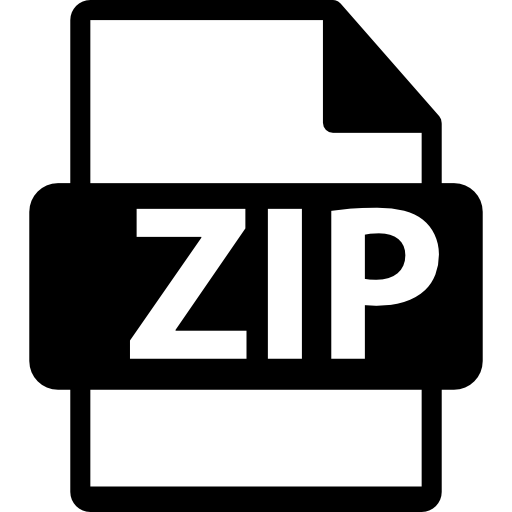 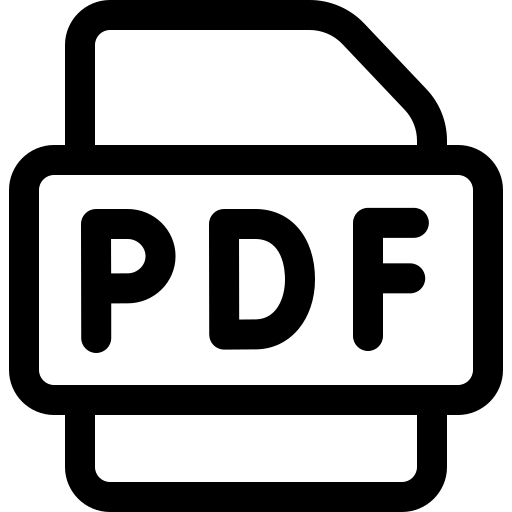 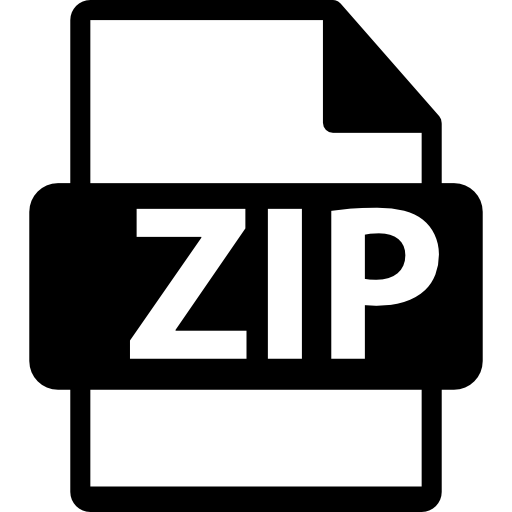 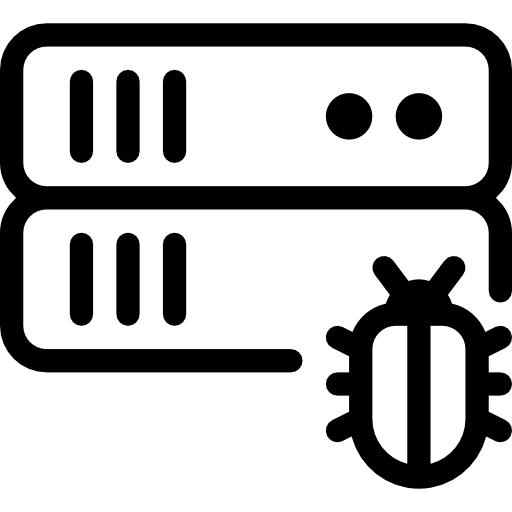 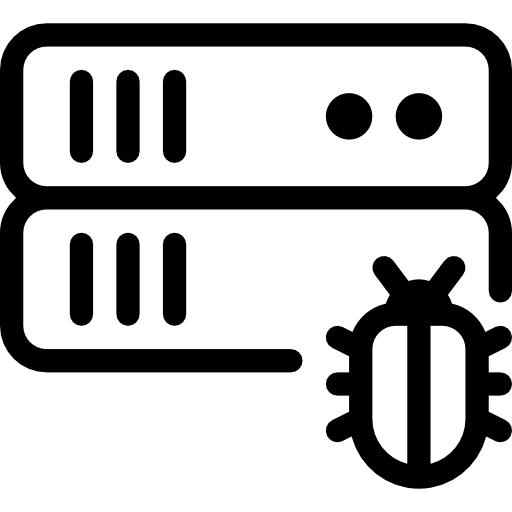 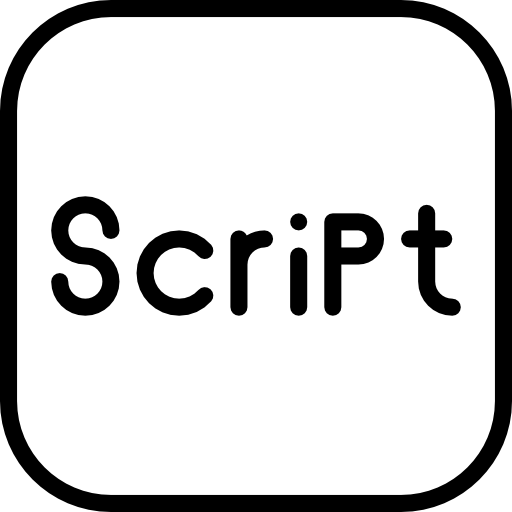 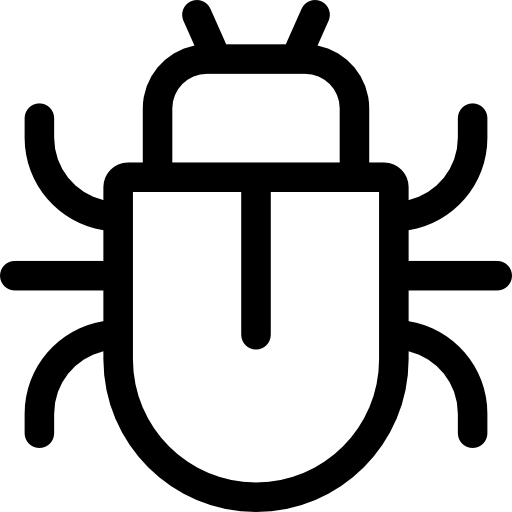 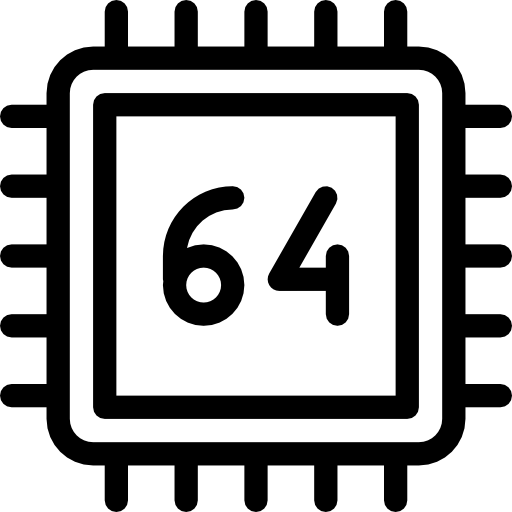 13
Dancing samba with dolphins
Rooty Dolphin TTPs
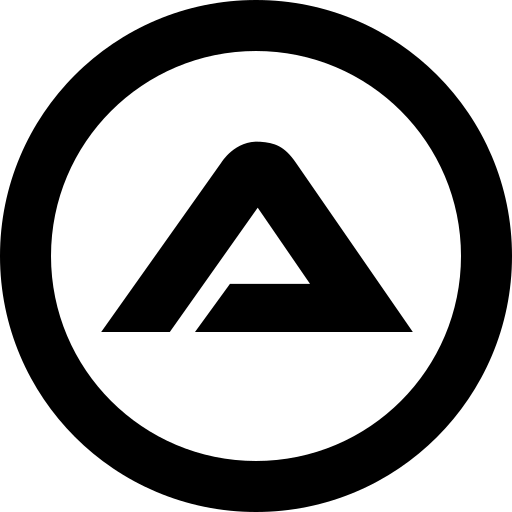 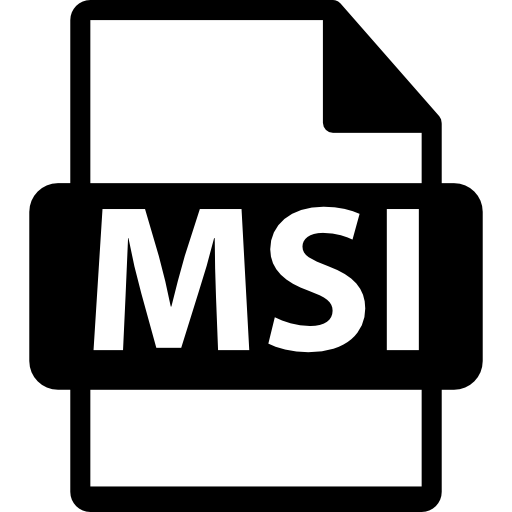 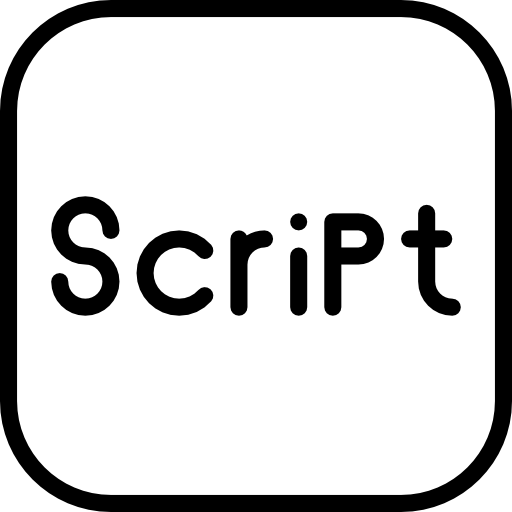 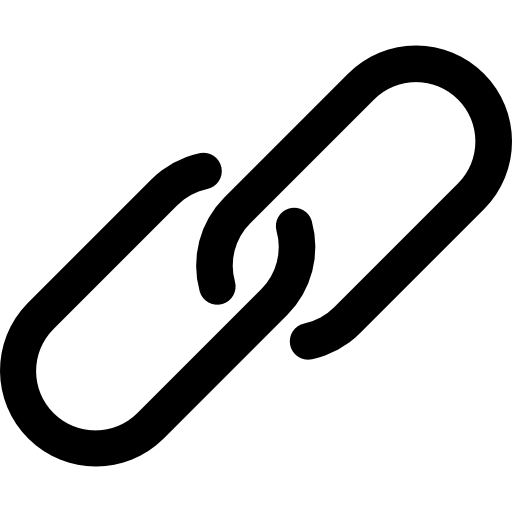 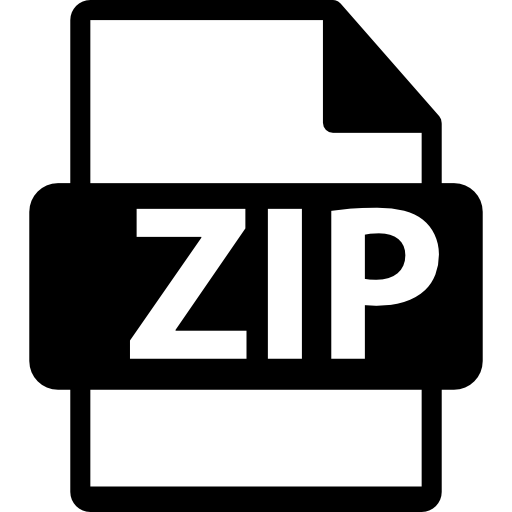 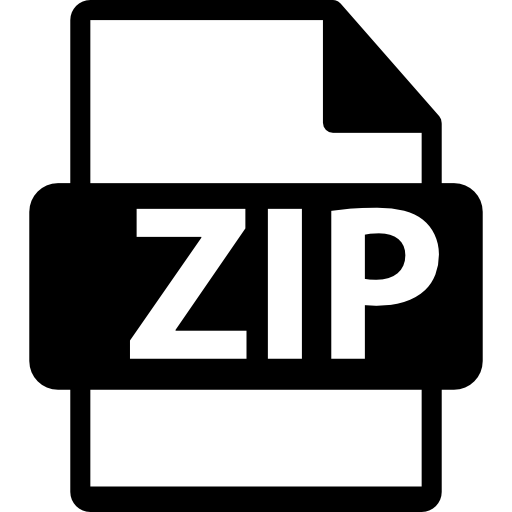 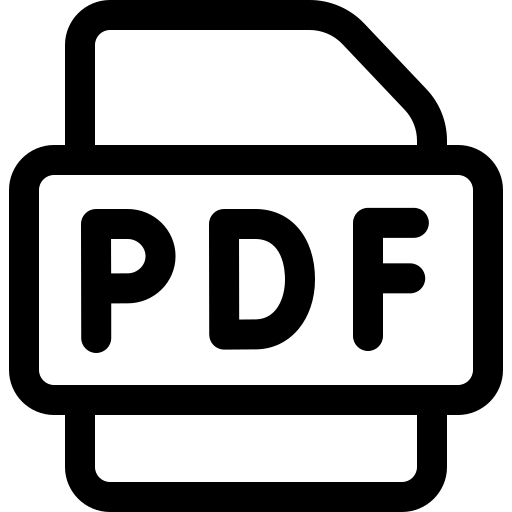 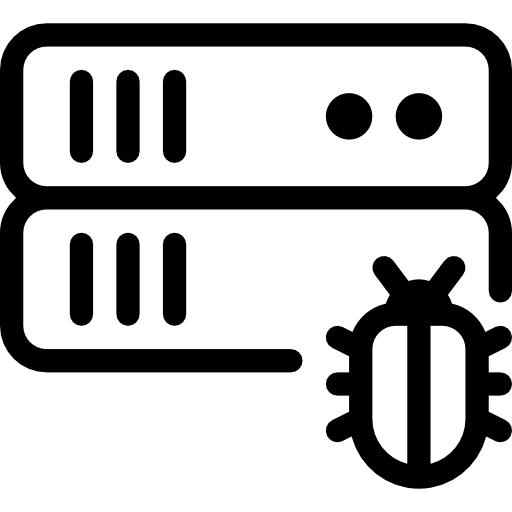 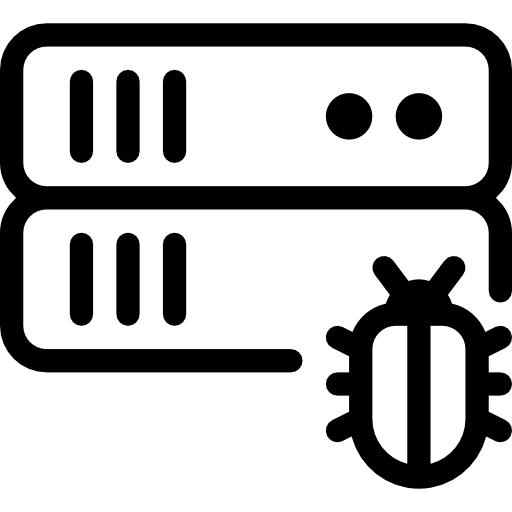 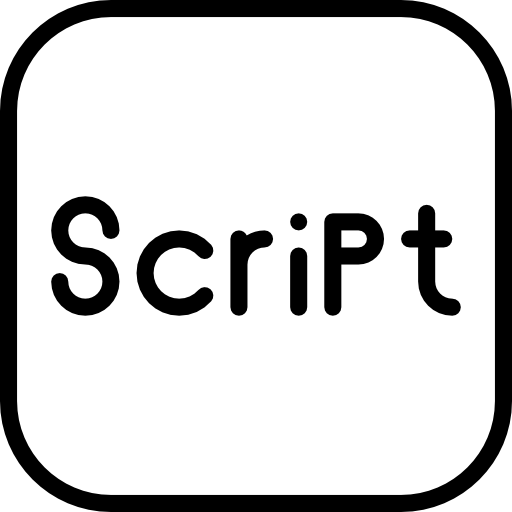 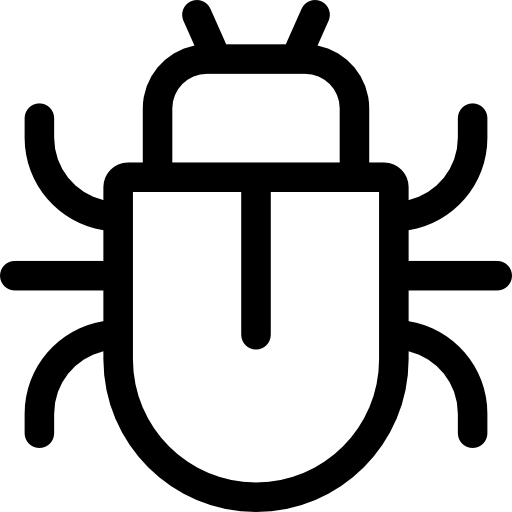 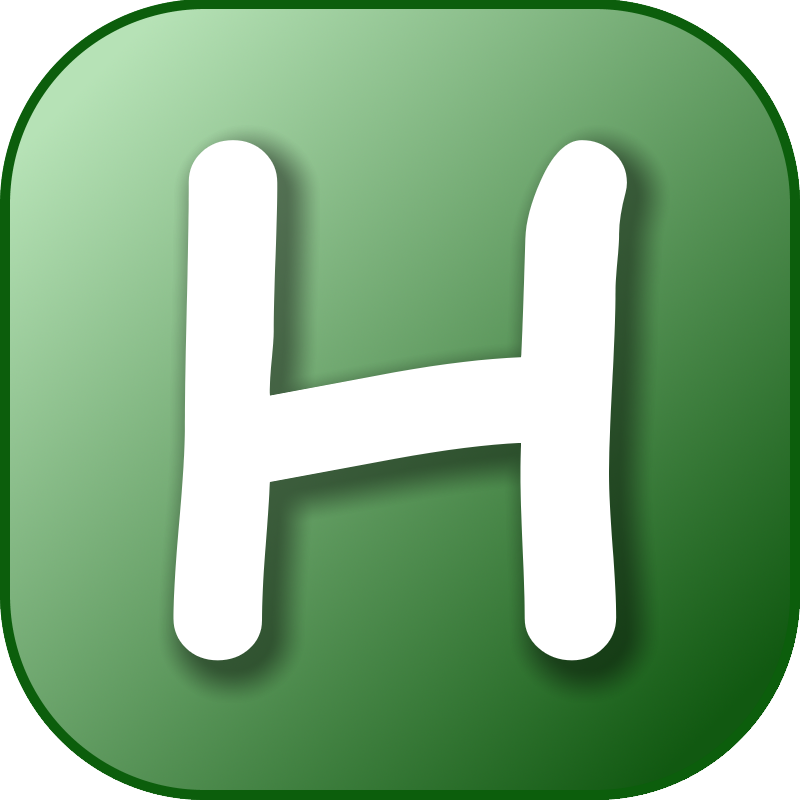 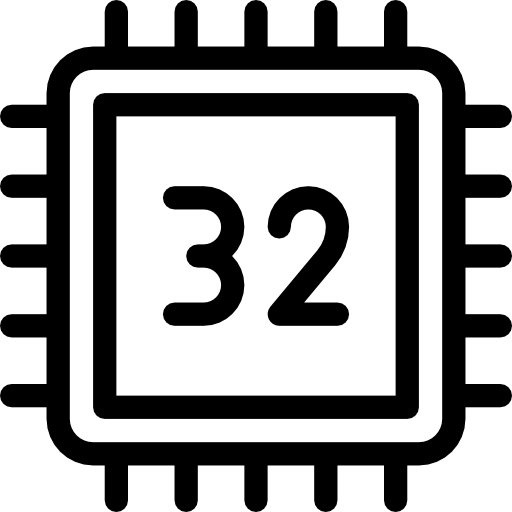 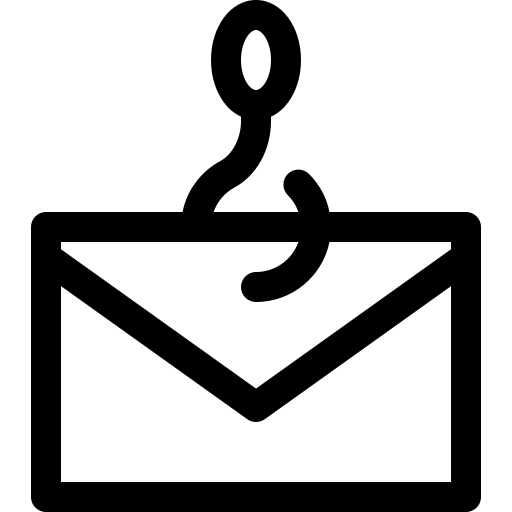 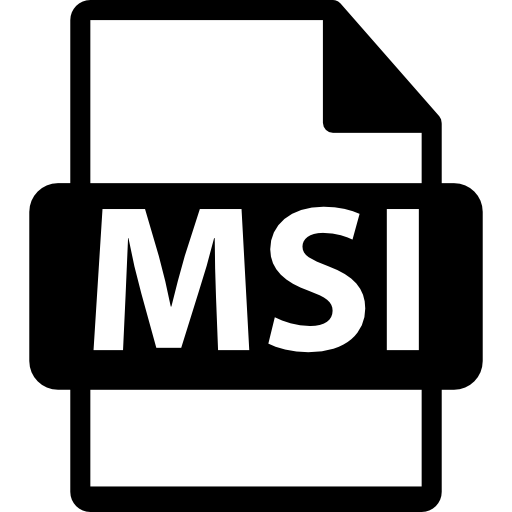 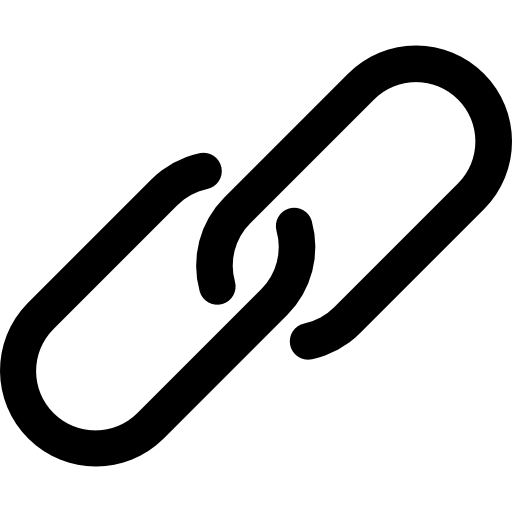 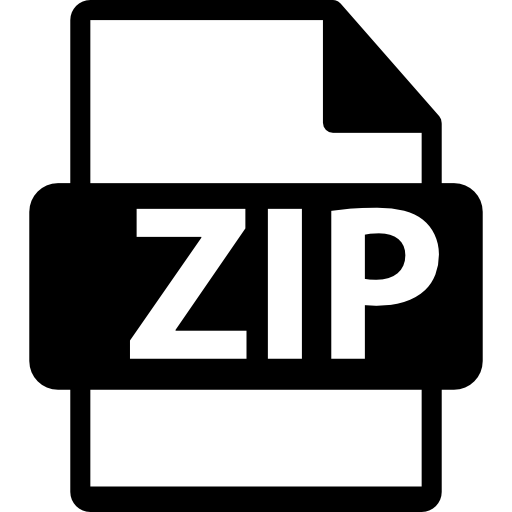 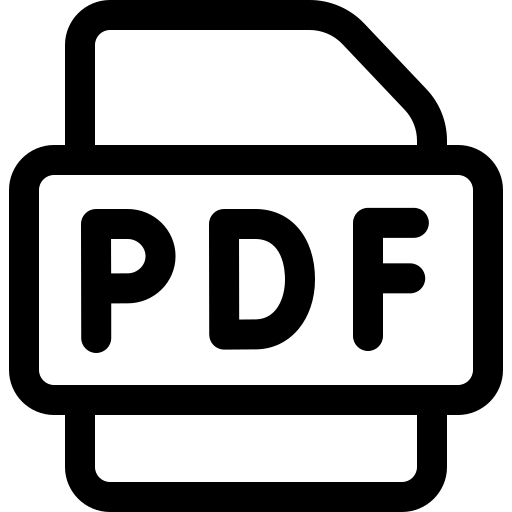 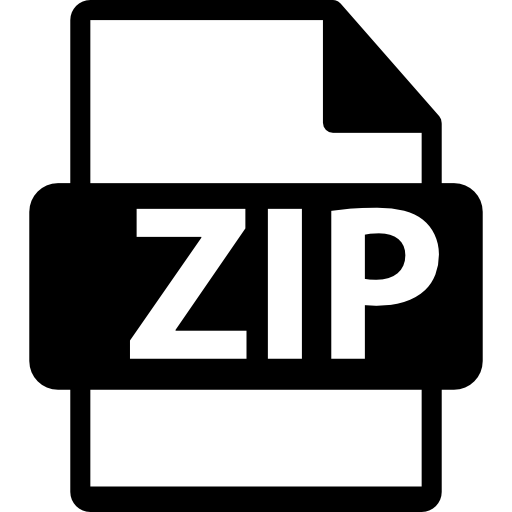 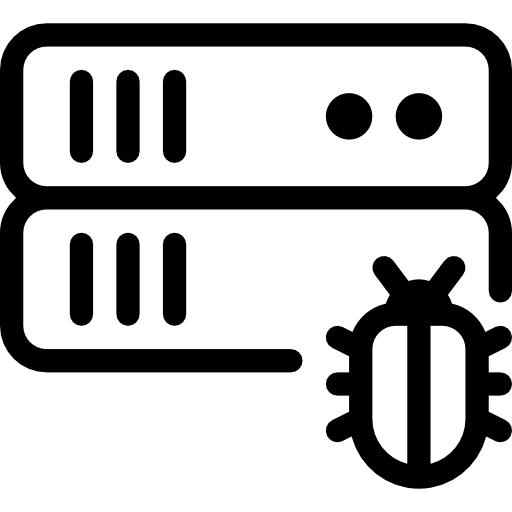 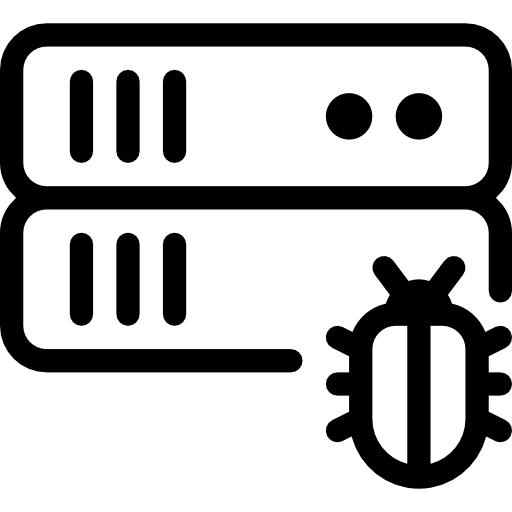 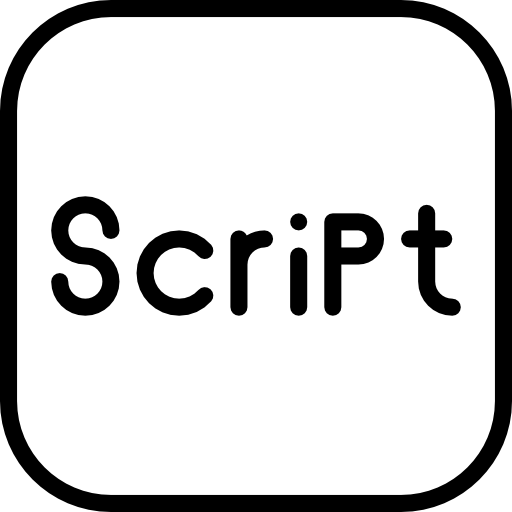 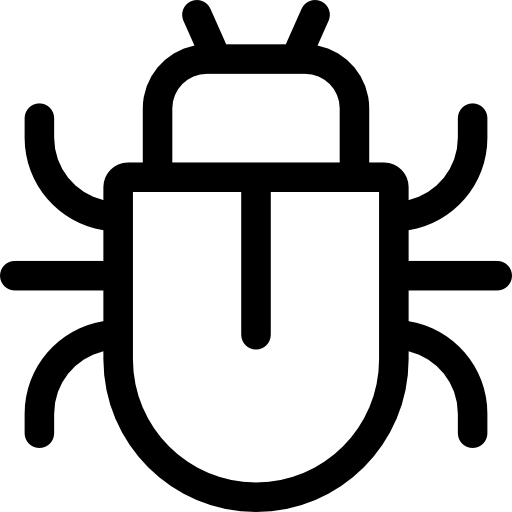 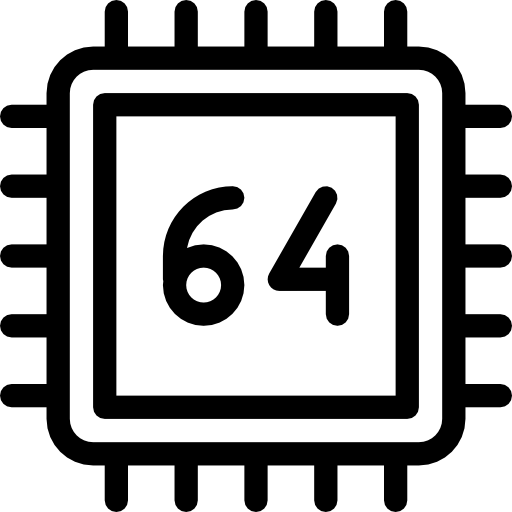 14
Dancing samba with dolphins
Chilean Campaign
Date Early Nov 2019 – March 2020
TTPS:
Emails regarding account payment problems "Creemos que ha ocurrido algún imprevisto con el pago de su cuenta"
Uses AutoIt DLL Side-loading
X86 samples
BTC Address
15fESxxWhR4aNJVMwoW9jF8X3S57gfjxWg
163McXwBrc9S7JzbgegzVuw7QTJ9H1dQj7
16odfekbni6DKPaxZbWZt8qqA9wTPPR5Fg
Targets Chilean/Brazilian/Peruvian/Spanish financial institutions.
15
Dancing samba with dolphins
Spanish Campaign
Date March 2020 – July 2020
TTPs
Email spoofing:
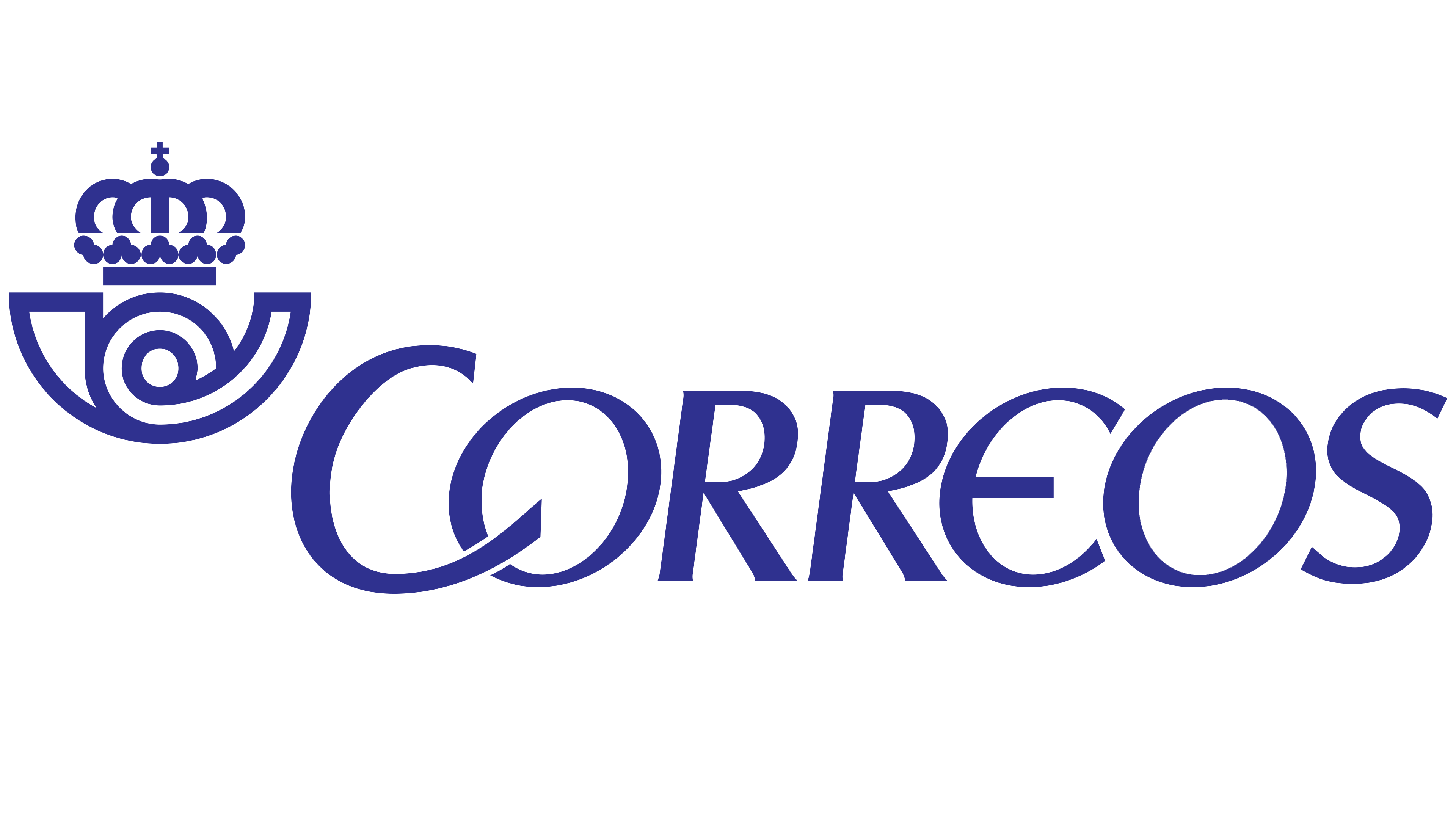 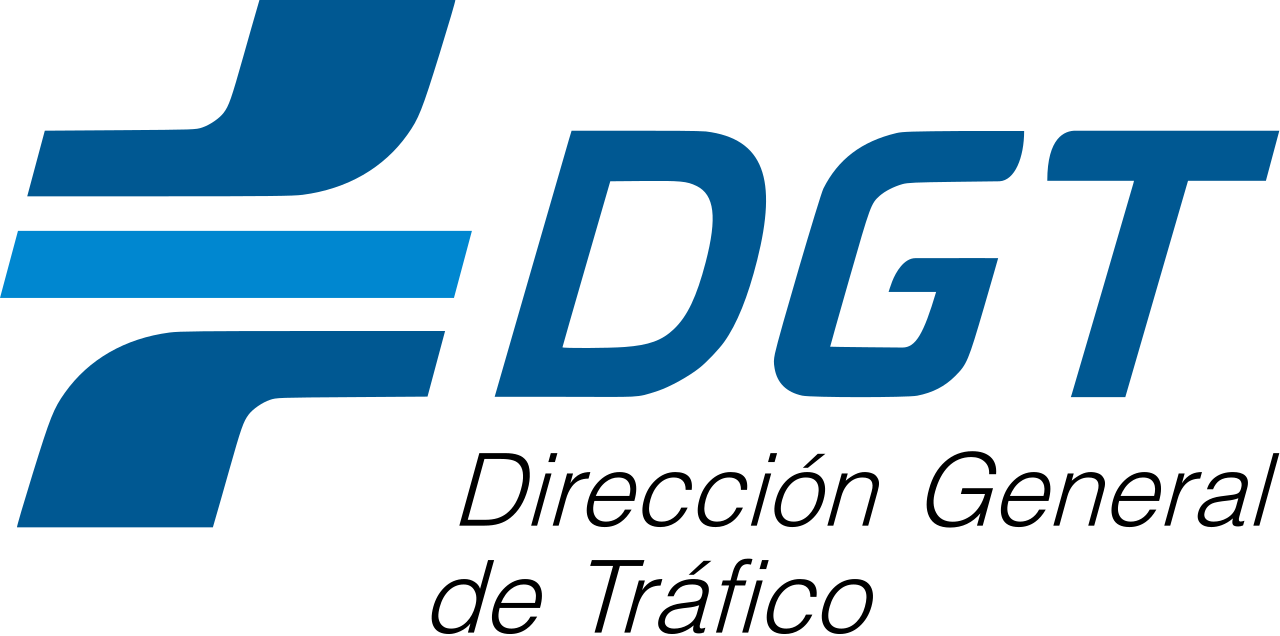 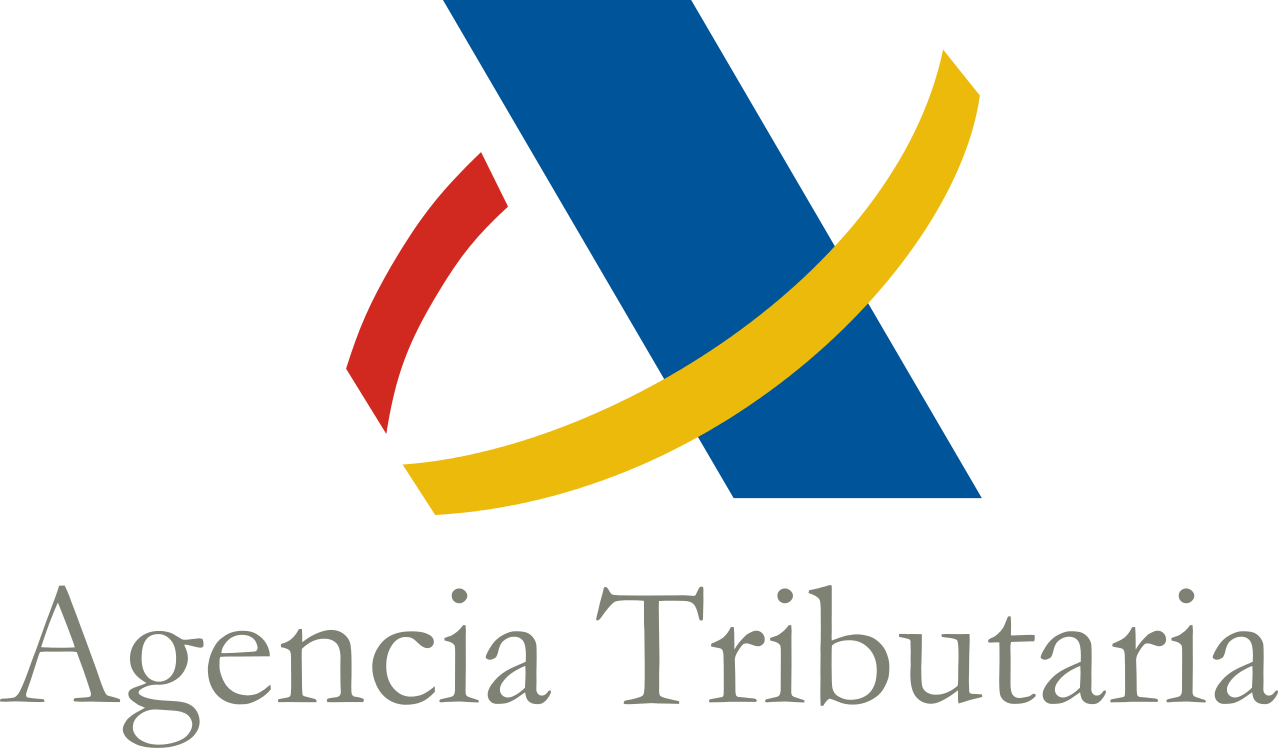 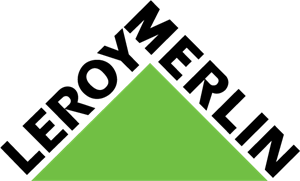 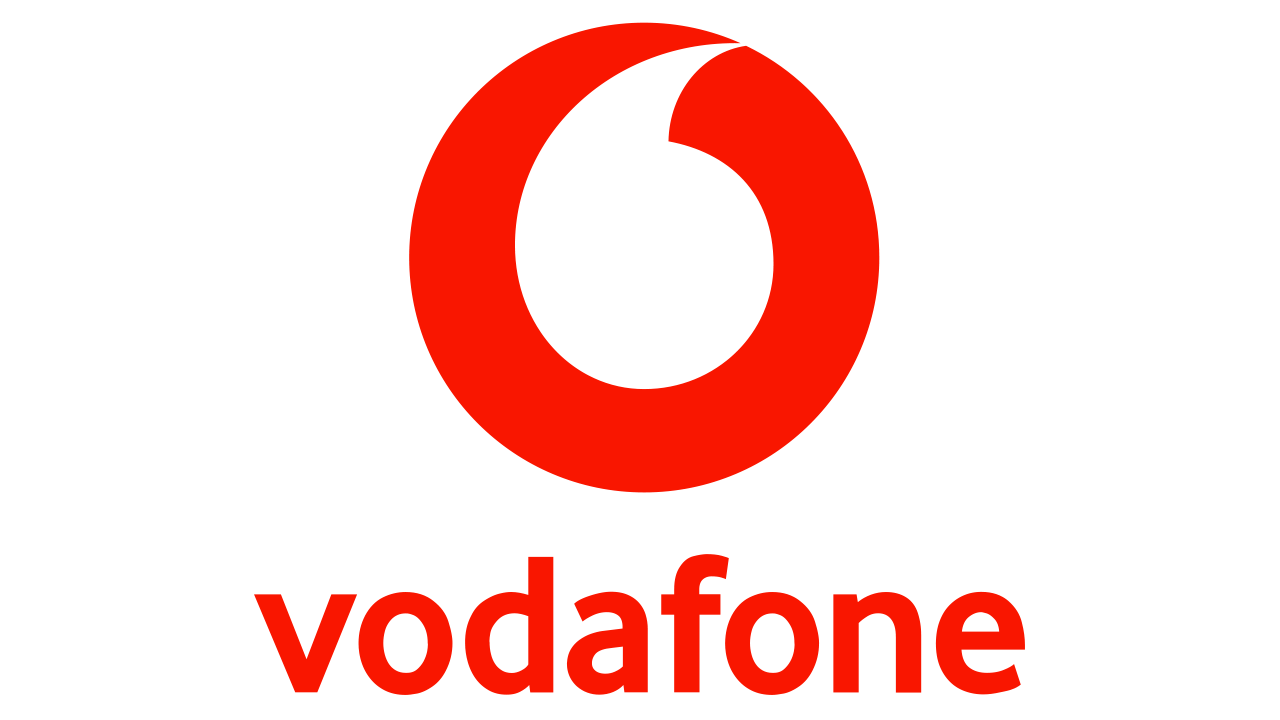 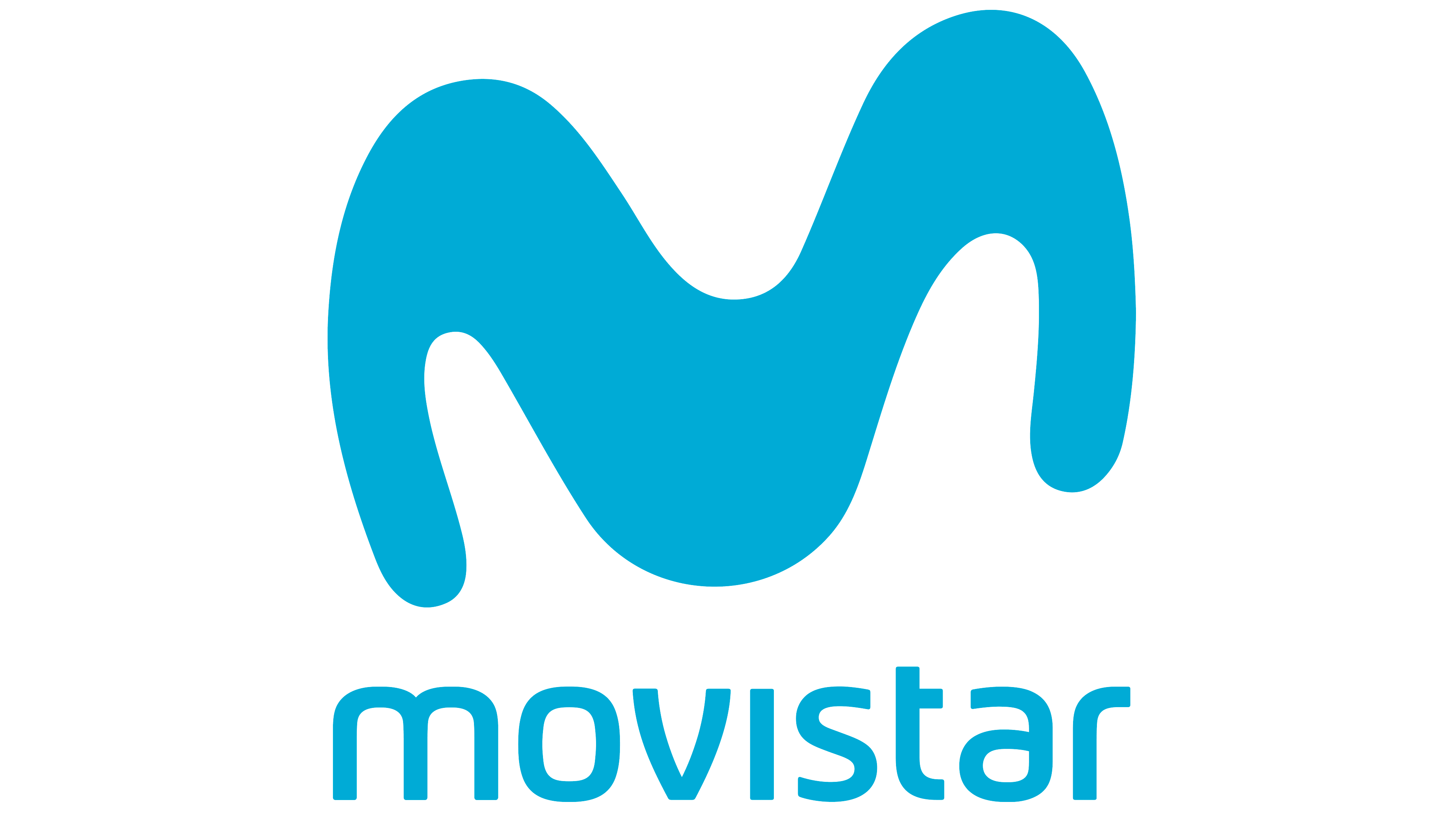 16
Dancing samba with dolphins
Spanish Campaign
Date March 2020 – July 2020
TTPs
Email spoofing.
Uses AutoIt DLL Side-loading then change to AutoHotkey DLL Side-loading
x86 and x64 samples
BTC Address 
16odfekbni6DKPaxZbWZt8qqA9wTPPR5Fg
1PkVmYNiT6mobnDgq8M6YLXWqFraW2jdAk
1B6zPQ2xFSNpXaxzTBDVifPvBEJsjtjG63
Targets Chilean/Brazilian/Peruvian/Spanish financial institutions and some BTC Exchanges.
17
Dancing samba with dolphins
Italian Campaign
Date July 2020 (2020/07/27) - Currently
TTPs
Email spoofing:
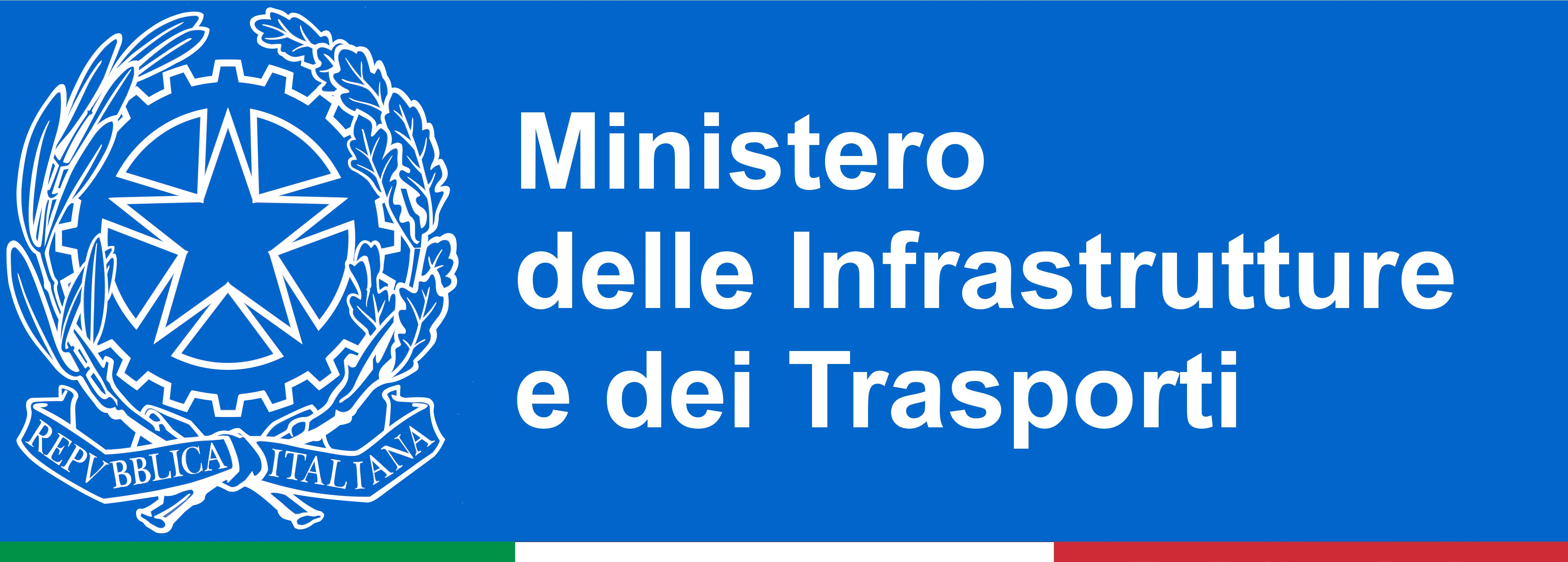 18
Dancing samba with dolphins
Italian Campaign
Date July 2020 (2020/07/27) - Currently
TTPs
Email spoofing.
Uses AutoHotkey DLL Side-loading
x86 and x64 samples
BTC Address
1B6zPQ2xFSNpXaxzTBDVifPvBEJsjtjG63
Targets Chilean/Brazilian/Peruvian/Spanish/Italian financial institutions and some BTC Exchanges.
19
Dancing samba with dolphins
Campaigns
Italian Campaign
ID: IT
Chilean Campaign
ID: OP
Spanish Campaign
ID: ES
2019
2021
2020
Nov
March
August
~3-5 months campaigns
Low rate detection
New samples every day
Evolution of TTPs
20
Dancing samba with dolphins
Links between campaigns
PAGA TU MULTA
Min. Trasporti - Notifica dell'ammenda aperta
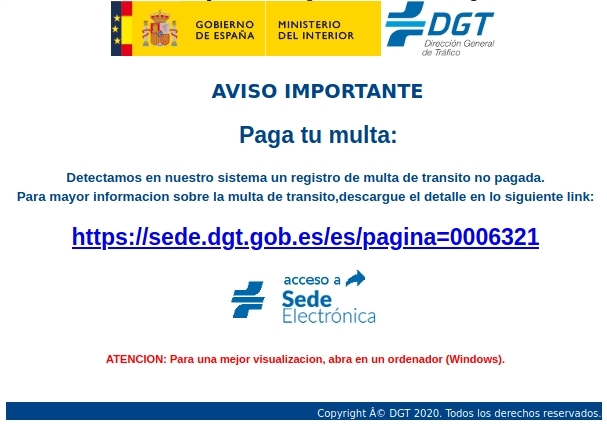 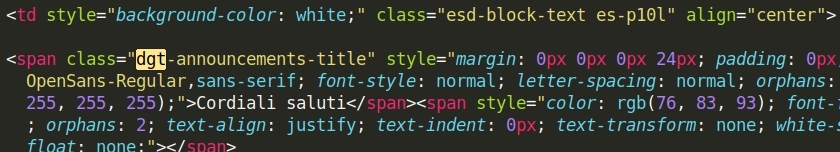 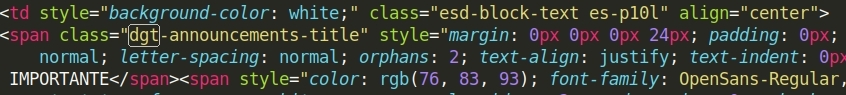 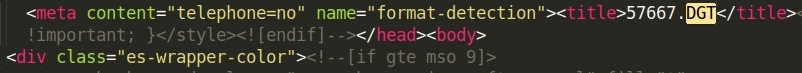 21
Dancing samba with dolphins
Links between campaigns
Chilean campaign:
hxxp://vergaralandscaping[.]com/home/docs/download/opsessentaeoi8.ghr
Spanish campaign:
hxxp://vergaralandscaping[.]com/home/es/essixtyetres.djx
hxxps://blog[.]einsteinclasses[.]com/downloads/ezemetrhirtiiseixa.djx
hxxps://blog[.]einsteinclasses[.]com/downloads/ezemetrhirtiiseixb.djx
Italian campaign:
hxxps://blog[.]einsteinclasses[.]com/downloads/initizerooneita.djx
hxxps://blog[.]einsteinclasses[.]com/downloads/initizerooneitb.djx
22
Dancing samba with dolphins
Links between samples
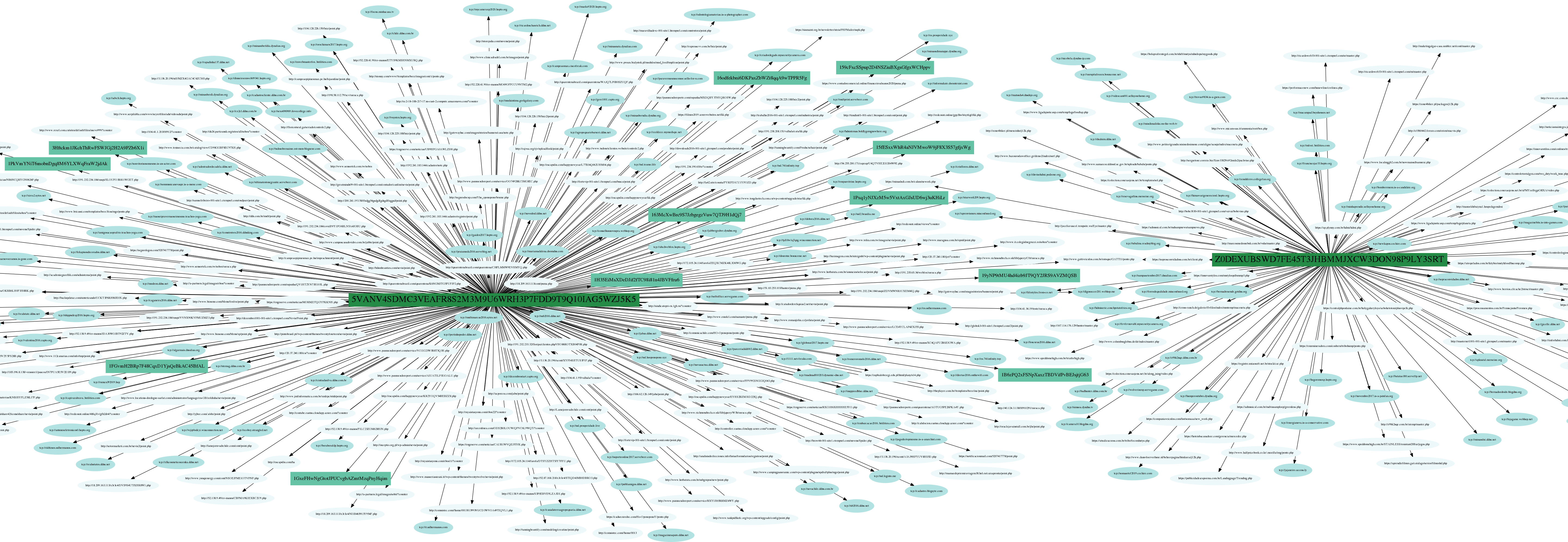 23
Dancing samba with dolphins
Links between campaigns
Key to decipher the strings 5VANV4SDMC3VEAFR8S2M3M9U6WRH3P7FDD9T9Q10IAG5WZJ5K5
Campaign ID
OP[0-9]{3}–[day]-[month]
ES[0-9M]{2,3}–[day]-[month]
IT[0-9]{3}–[day]-[month]
Y[0-9]{3}–[day]-[month]
LLW[0-9]{3}–[day]-[month]
SC[0-9]{3}–[day]-[month]
ST[0-9]{1,3}–[day]-[month]
WS[0-9]{3}–[day]-[month]
[0-9]{3}–[day]-[month] (Grouped in the graph by 1XX, 2XX, 3XX, 4XX and 5XX)
Mekotio remote control commands
Example: <|QFUNHSNXU|>, <|PT|>, <|tksN|>, <|VOTM|>, <|LSTU|>
Domains used as infection counters
Domains used for Mekotio remote control
BTC Addresses
24
Dancing samba with dolphins
Links between samples
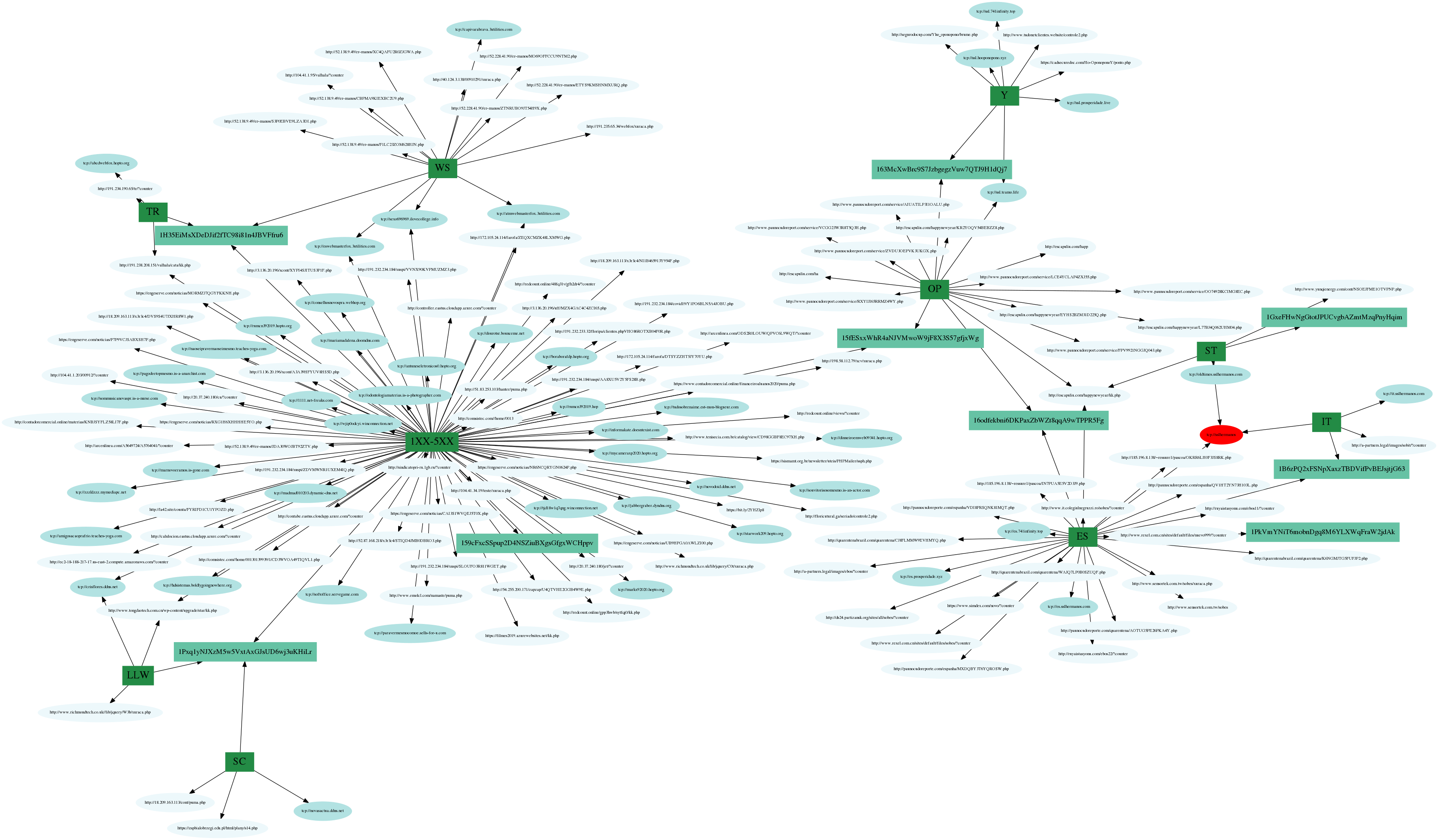 25
Dancing samba with dolphins
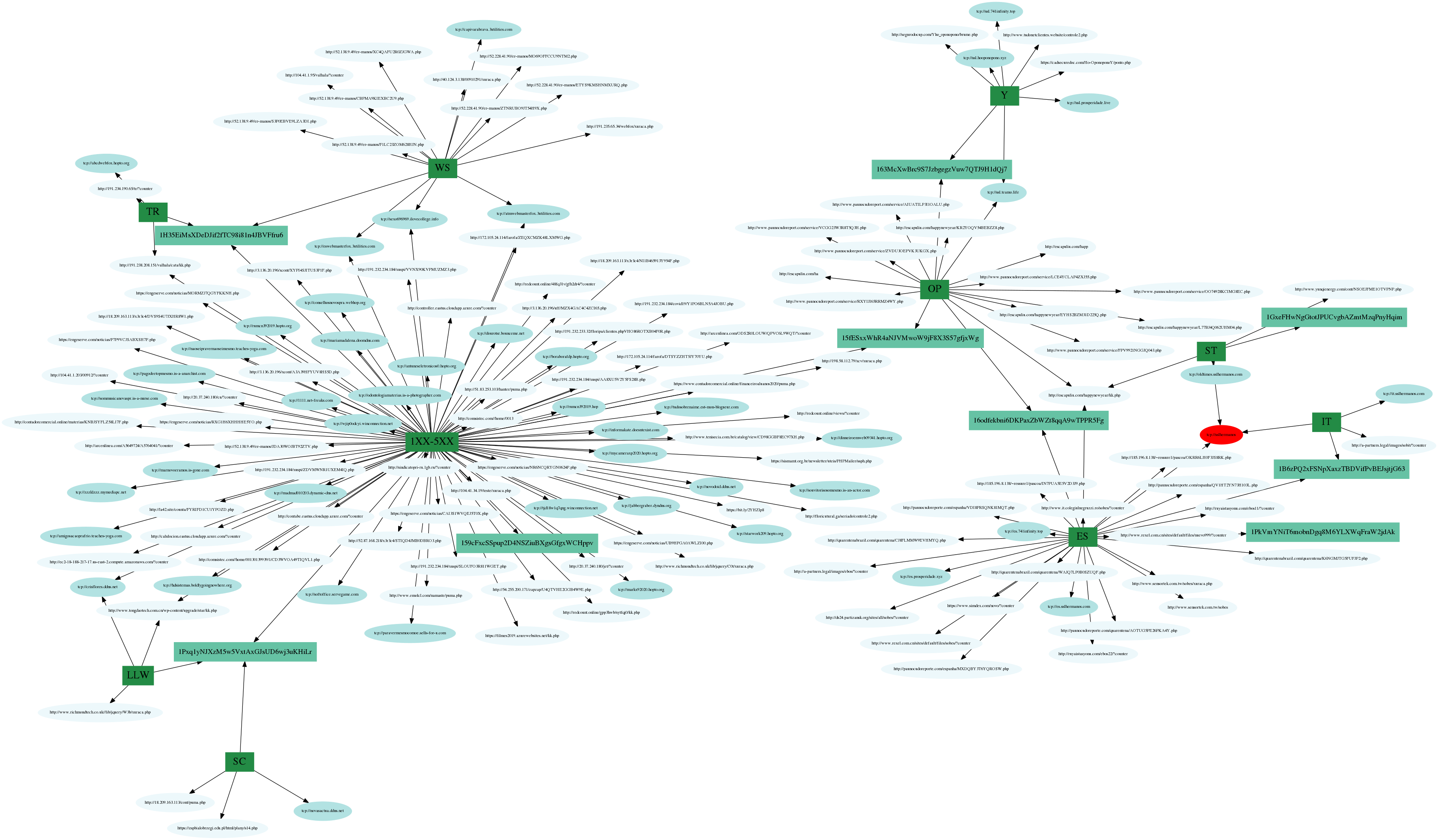 Links between samples
26
Dancing samba with dolphins
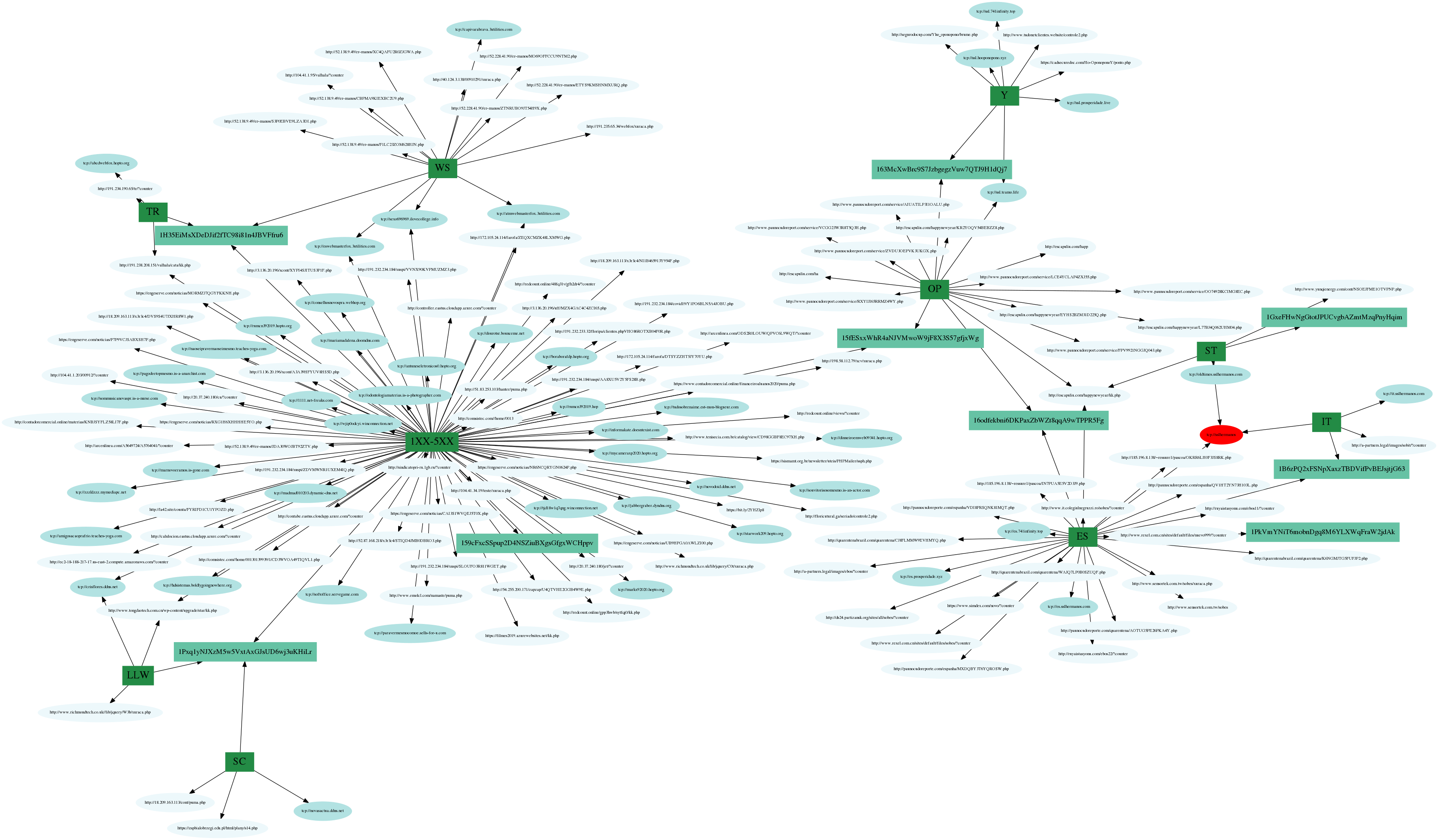 Links between samples
27
Dancing samba with dolphins
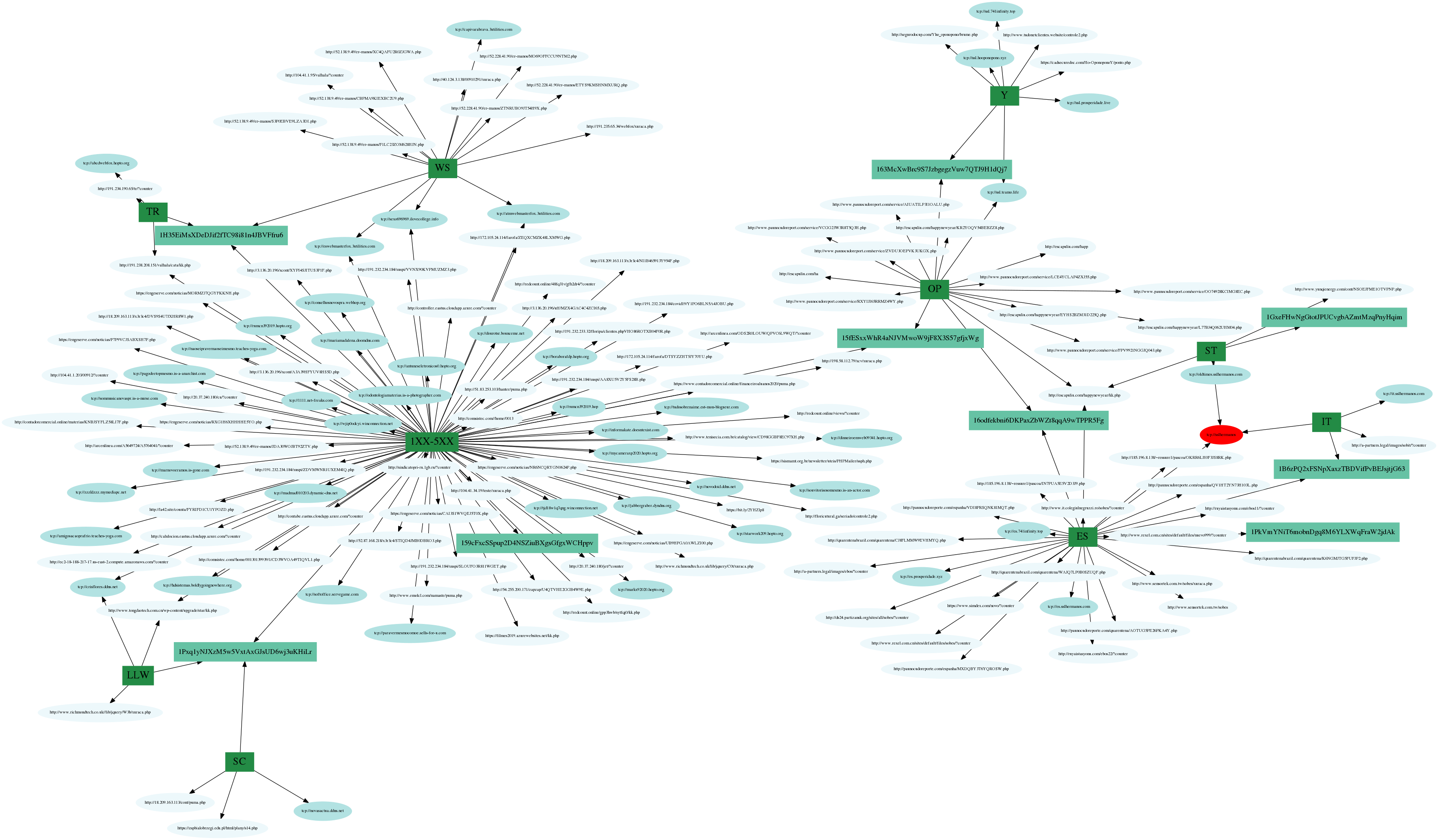 Links between samples
28
Dancing samba with dolphins
Links between samples
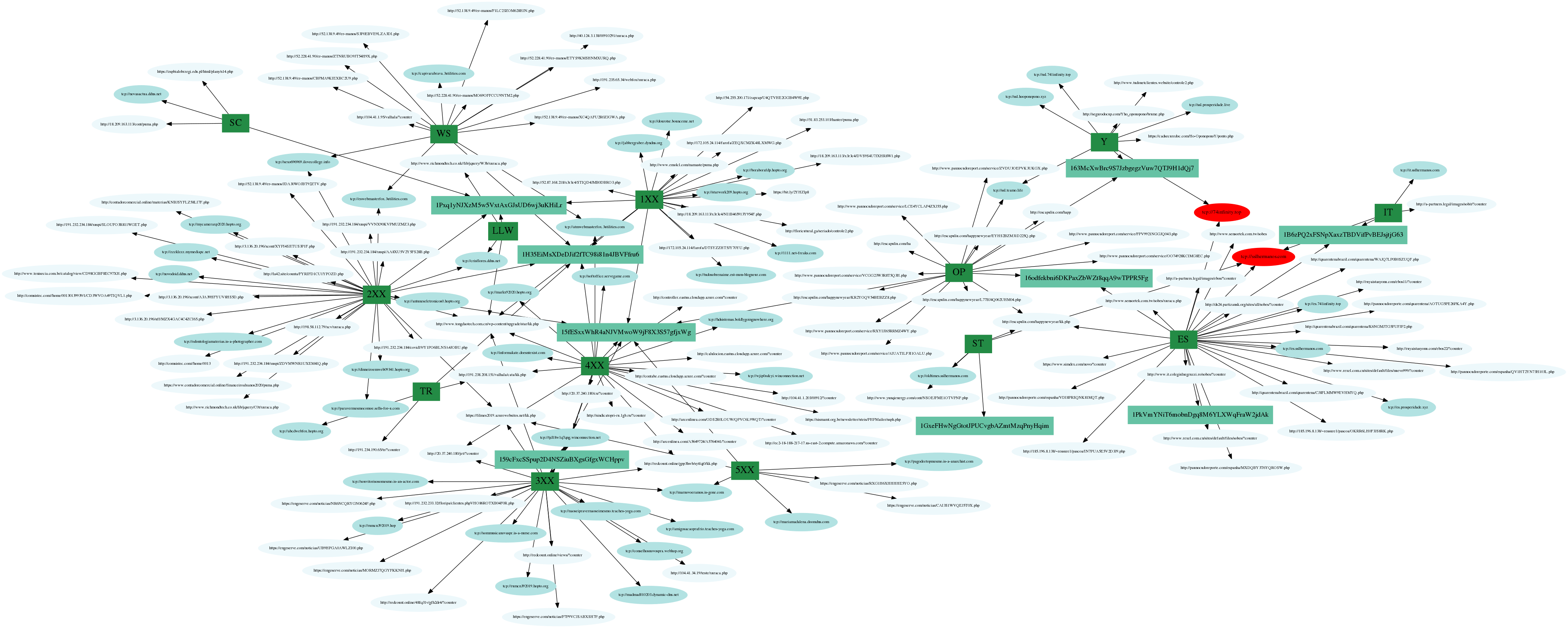 29
Dancing samba with dolphins
Links between samples
Different 
Emails
Dropper C2
Infection counter C2
Remote control C2
Campaign ID
Same
Mekotio:
Decryption key
Remote control commands
Targets
TTPs Evolution (x64 version and AutoIt dll-side loading to AutoHotkey)
30
Dancing samba with dolphins
Conclusion
Rooty Dolphin carried out campaigns in:
Chile
Spain
Italy (current)
Fast evolution, multi-staged attack, low detection rate
TTPs related to other groups operating with Mekotio.
Potential expansion through Europe
31
Dancing samba with dolphins
32
Dancing samba with dolphins
Q&A
Carlos Rubio
carlos.rubio[at]blueliv[dot]com
33
Dancing samba with dolphins
Thanks
34